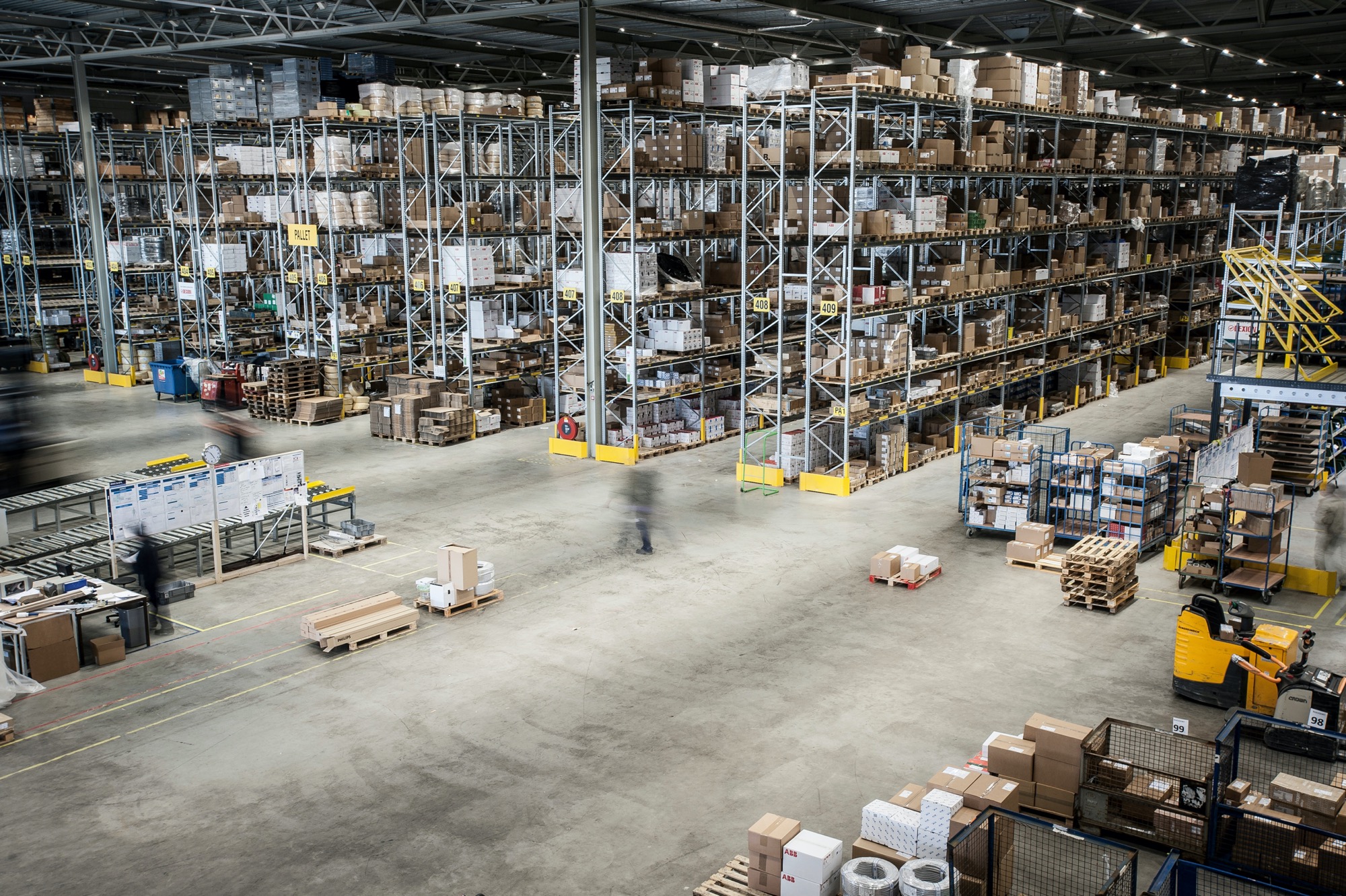 Intelligent  Warehouse optimizationwith SAP Warehouse Insights
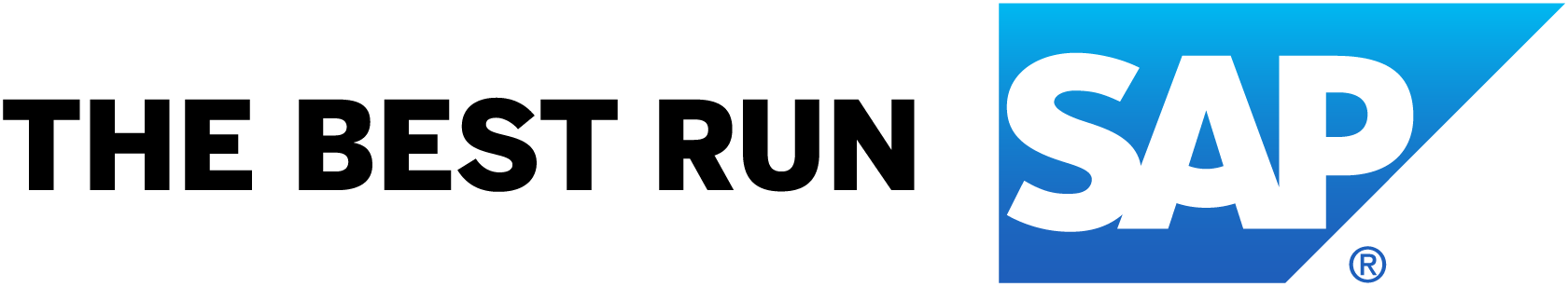 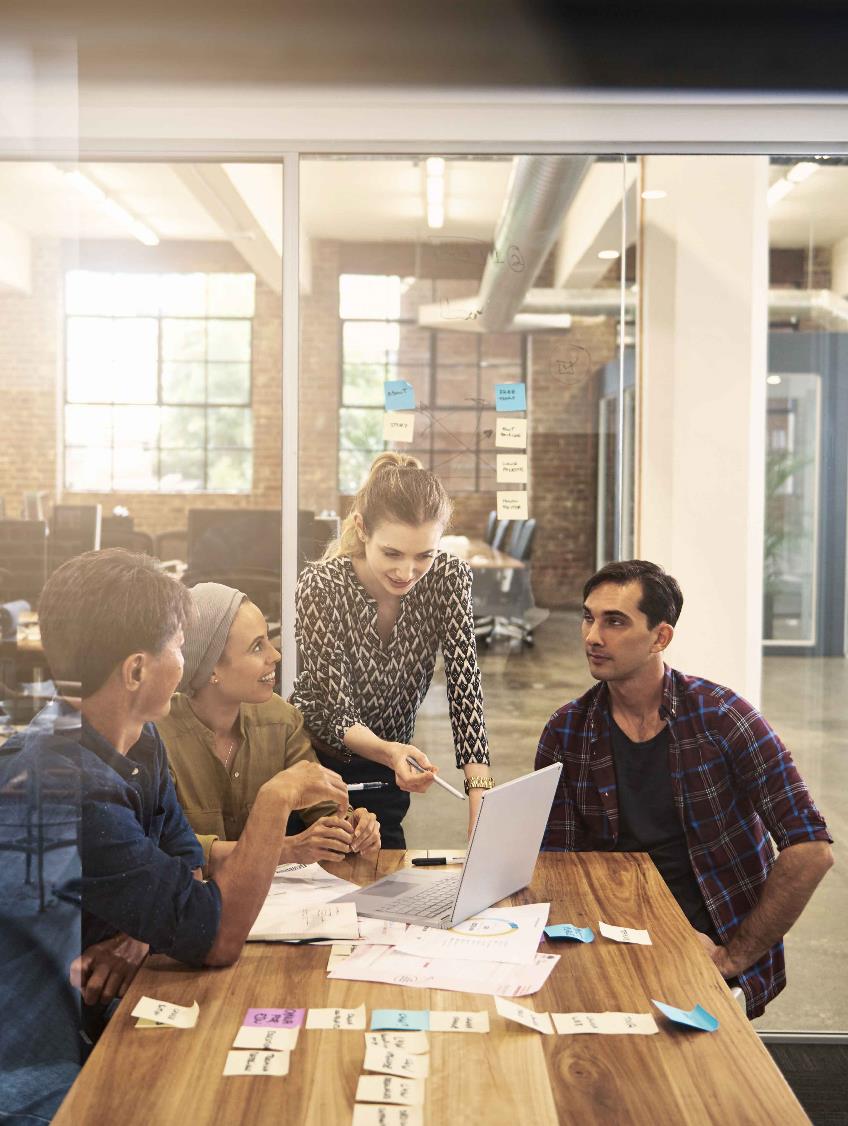 Content
Solution Strategy
Value Proposition 
SAP Warehouse Insights Overview
Roadmap
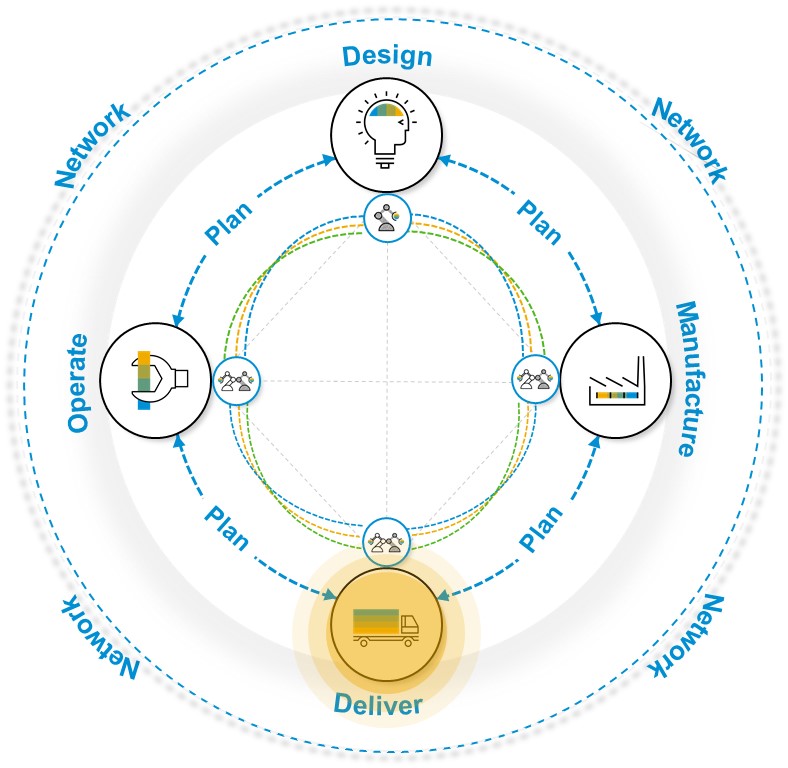 SAP Digital Supply Chain Solutions for Deliver
Enables just-in-time consumption creating the product experience by making delivery part of the promise
Digital Logistics Real-time Data
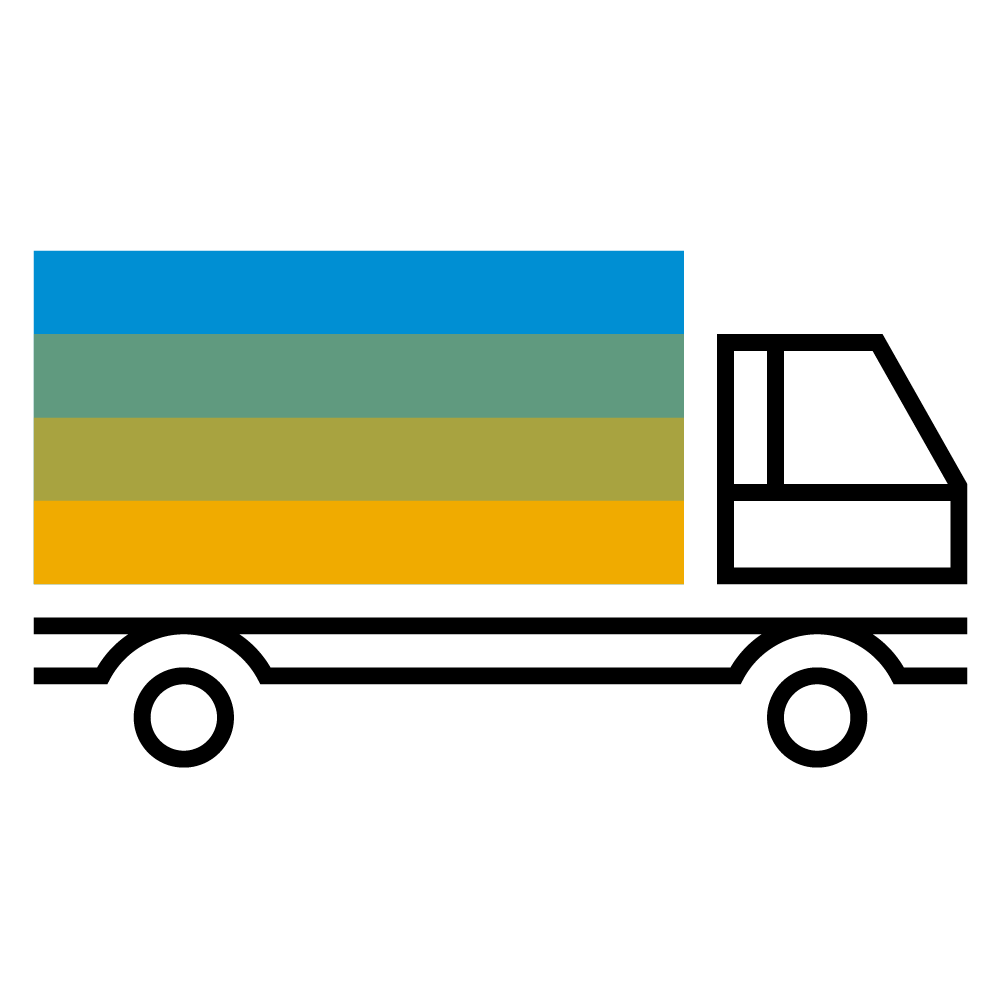 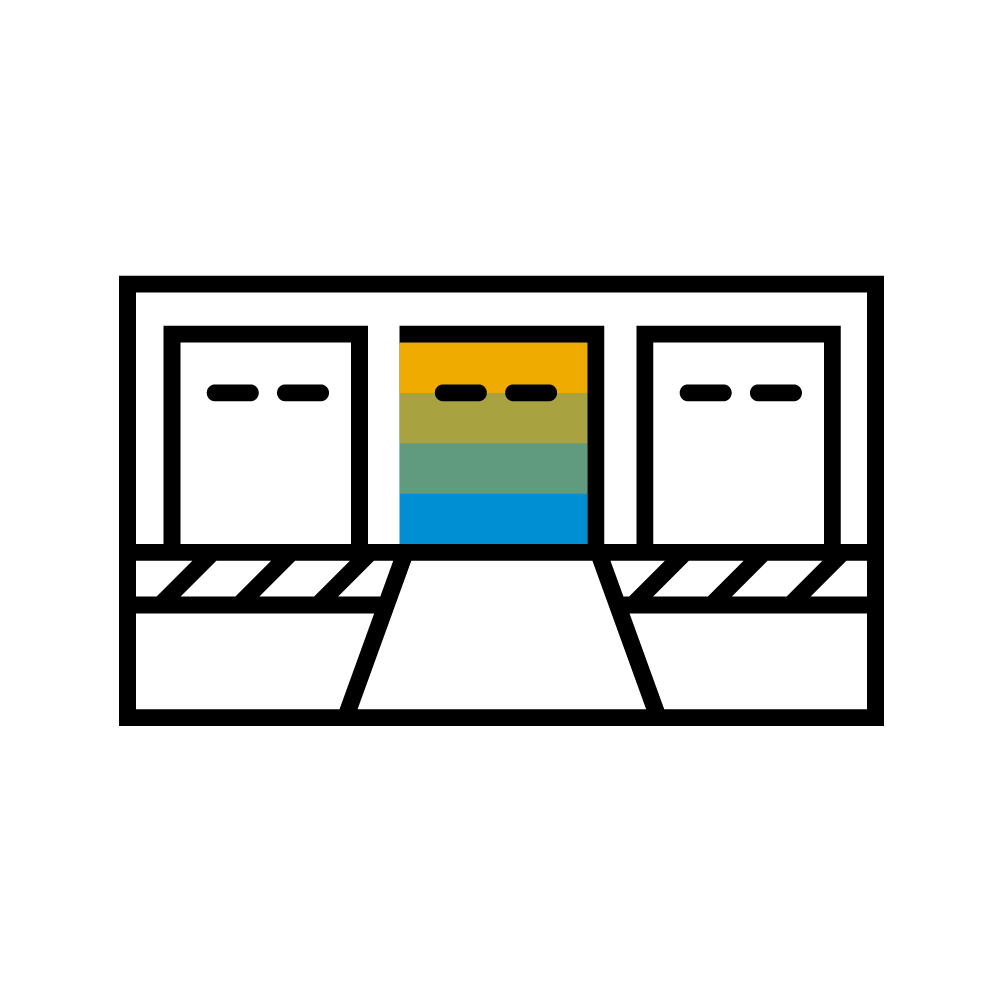 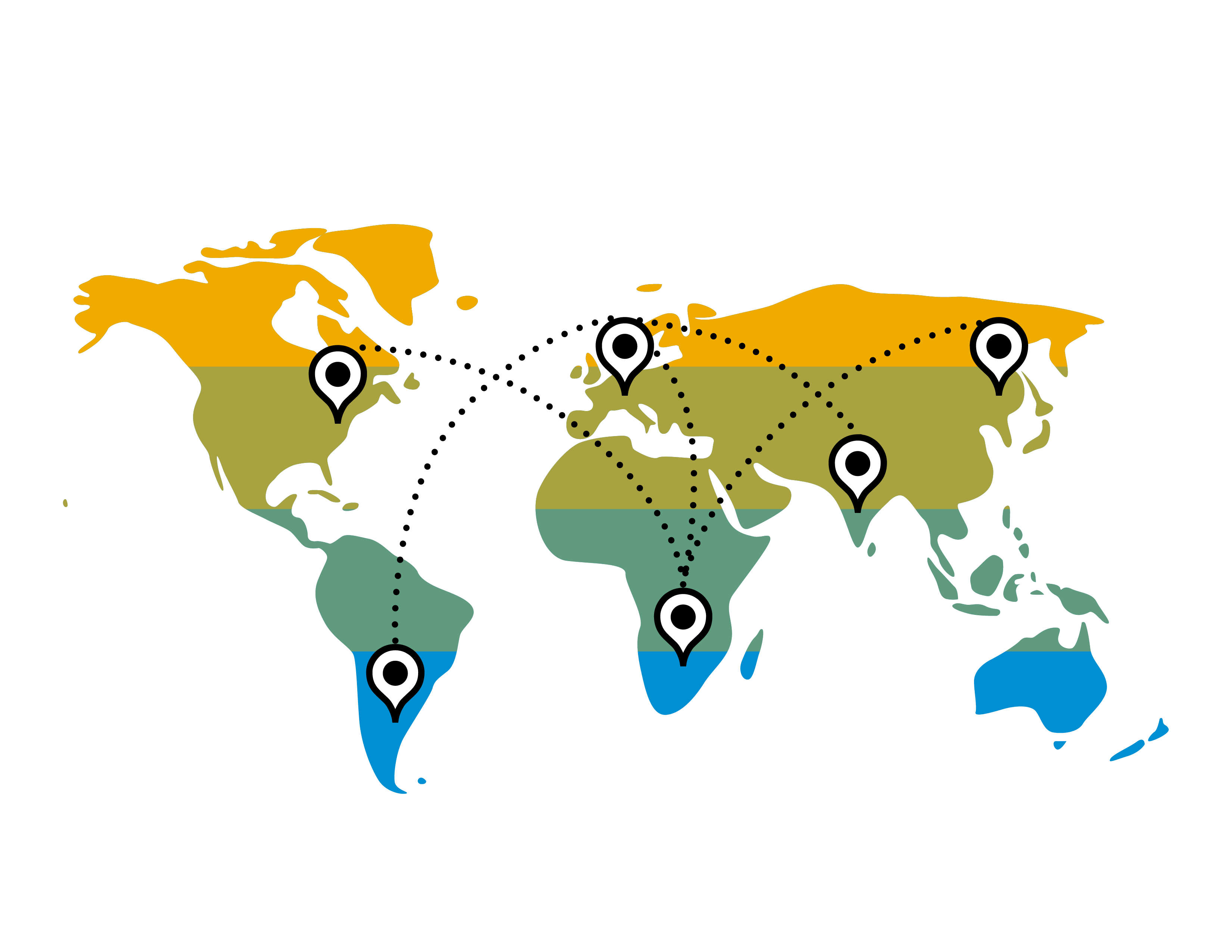 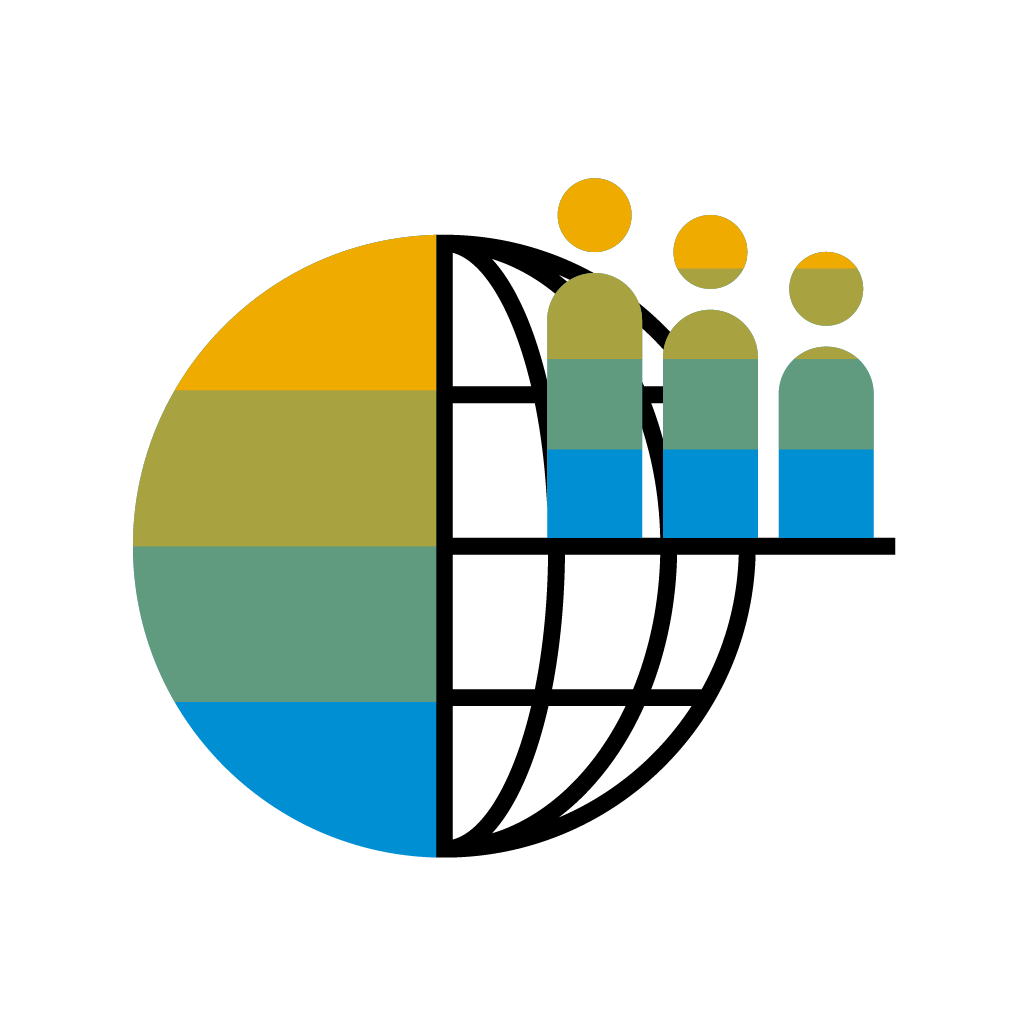 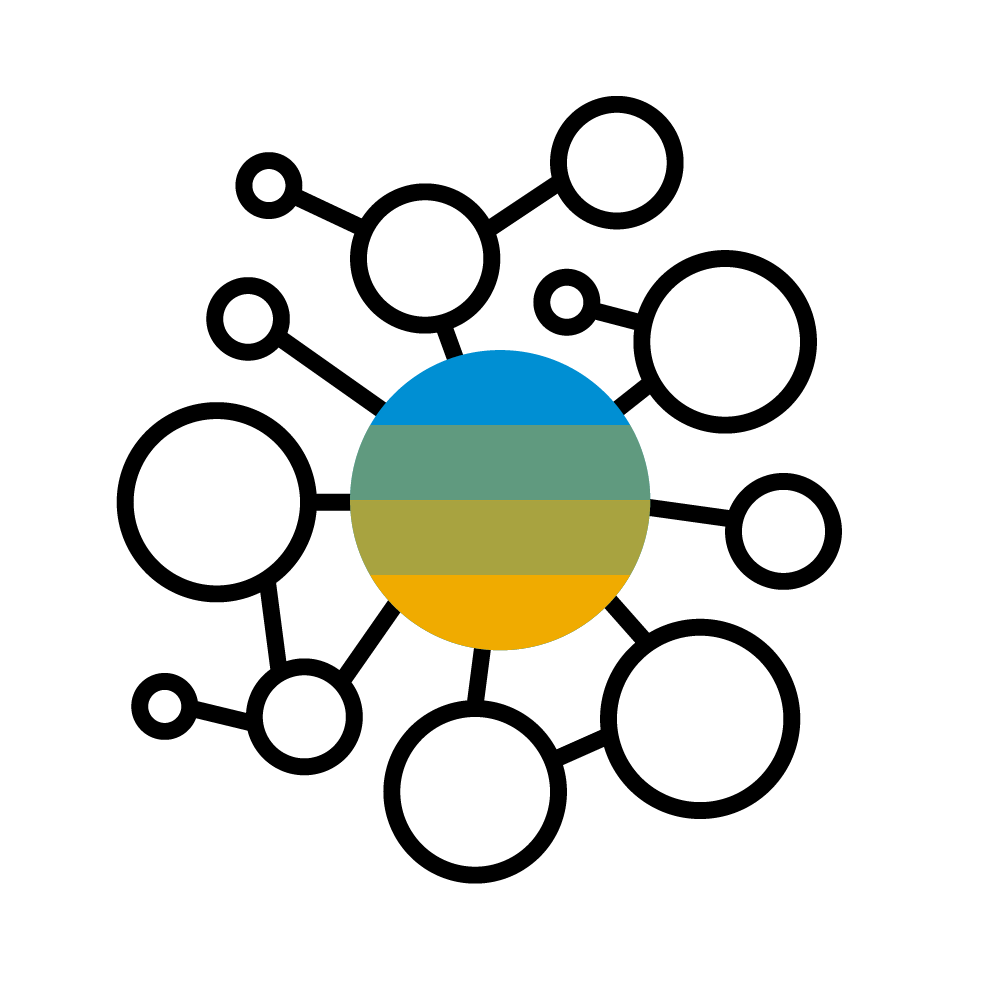 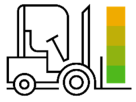 SAP S/4 HANA Advanced Available-to-Promise
SAP S/4 HANA Extended Warehouse Management & Yard Logistics
SAP S/4 HANA Transportation Management
SAP Logistics Business Network
SAP Warehouse Insights
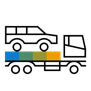 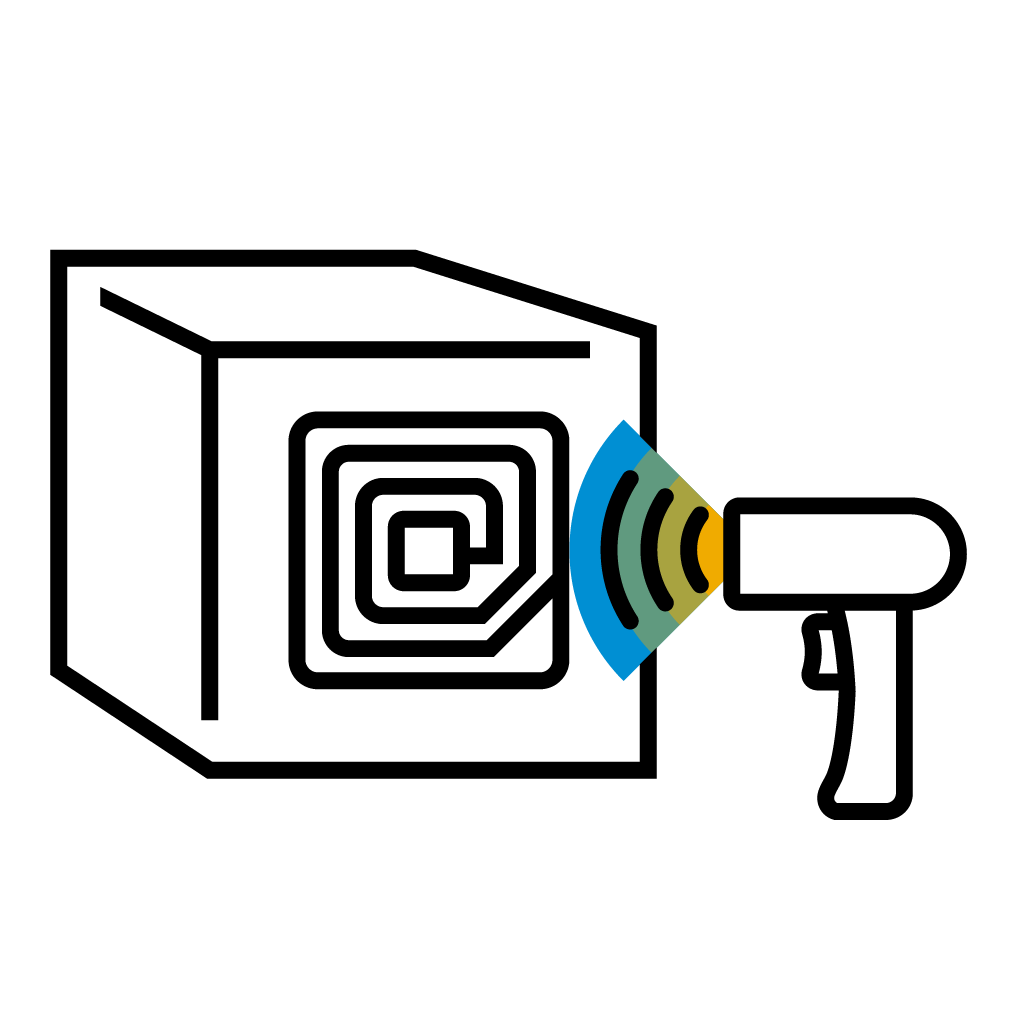 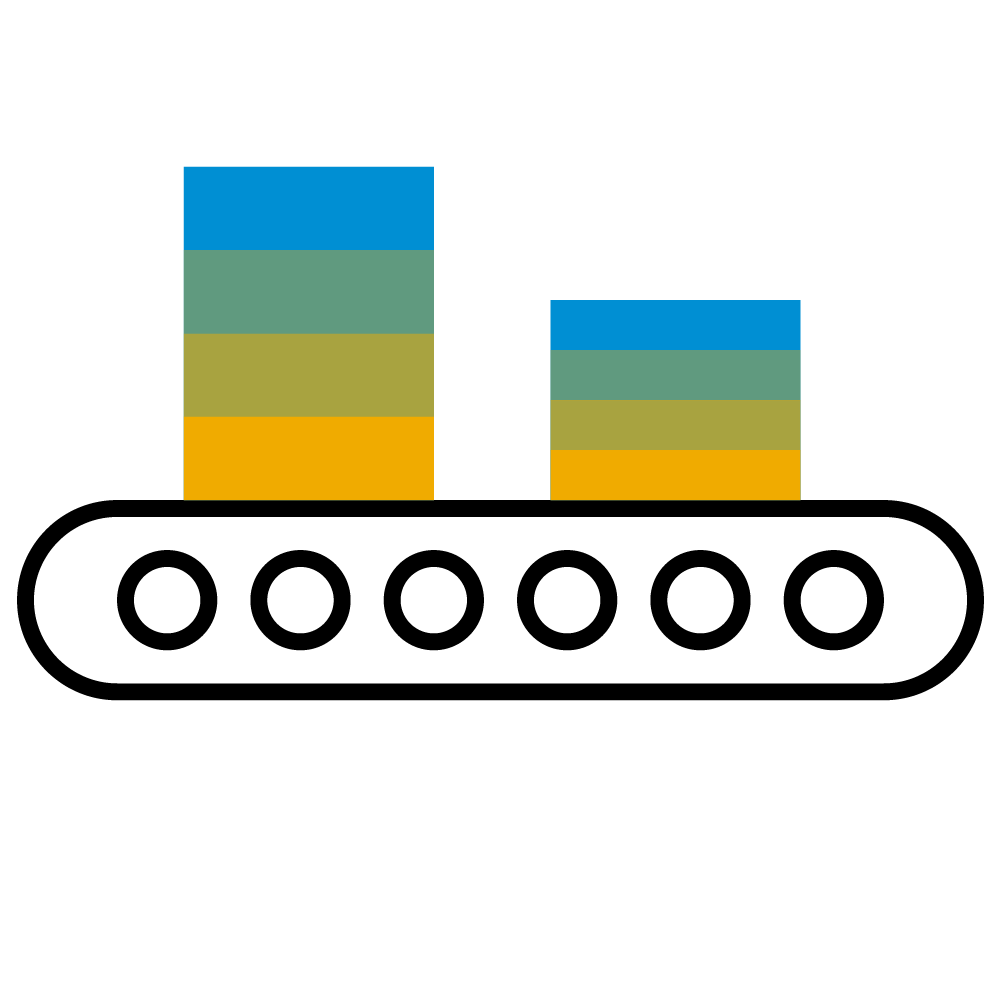 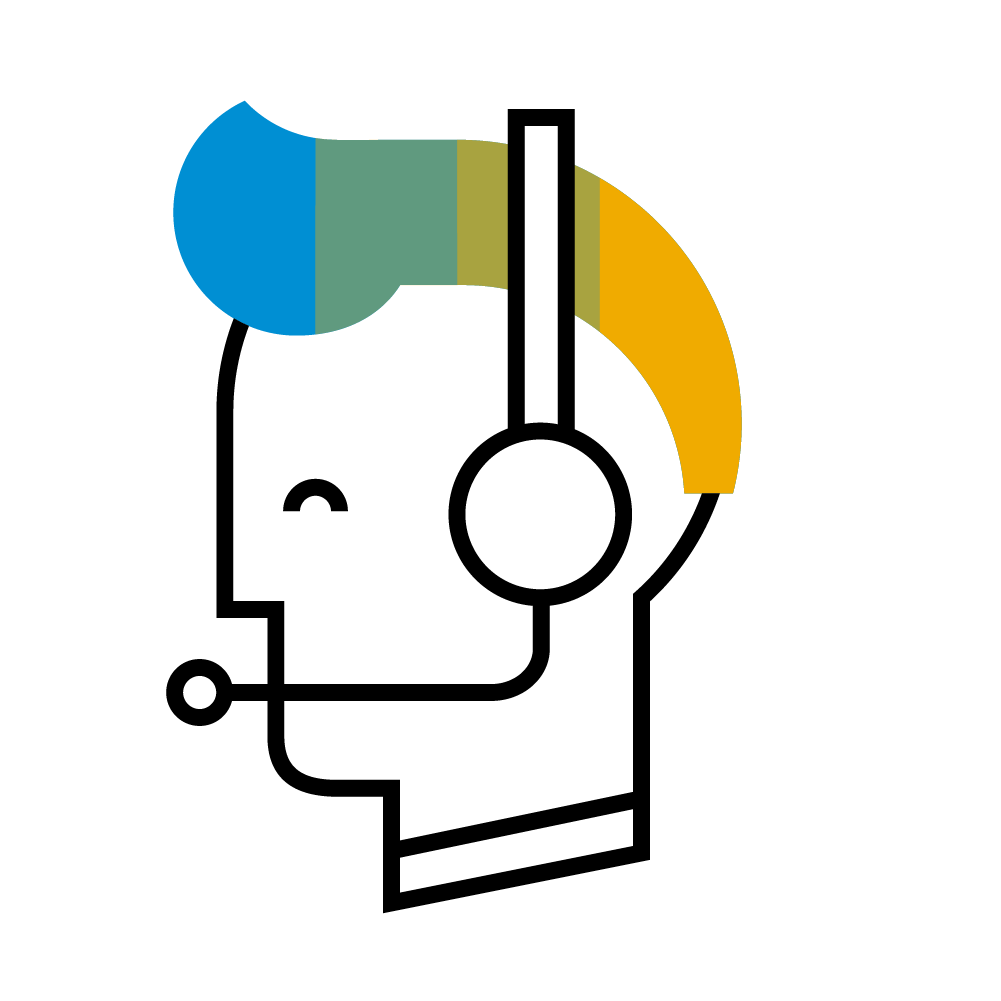 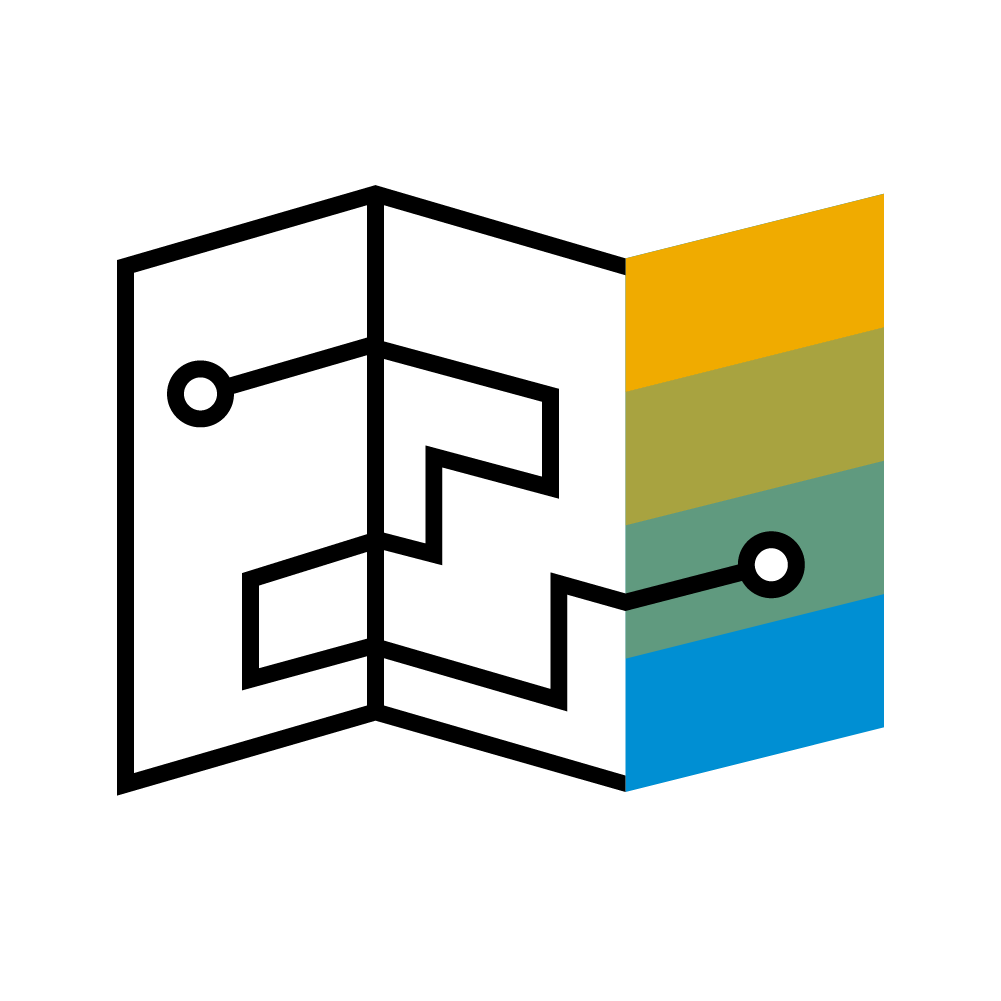 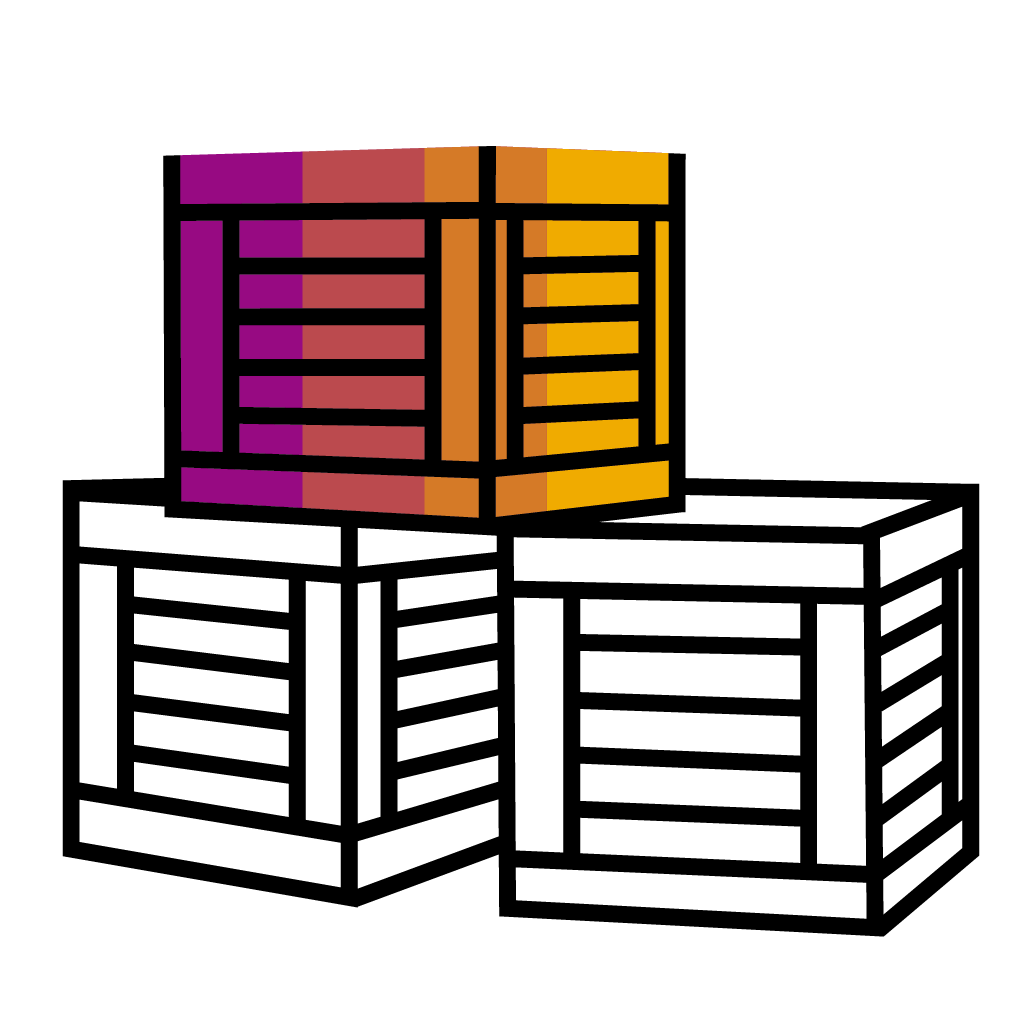 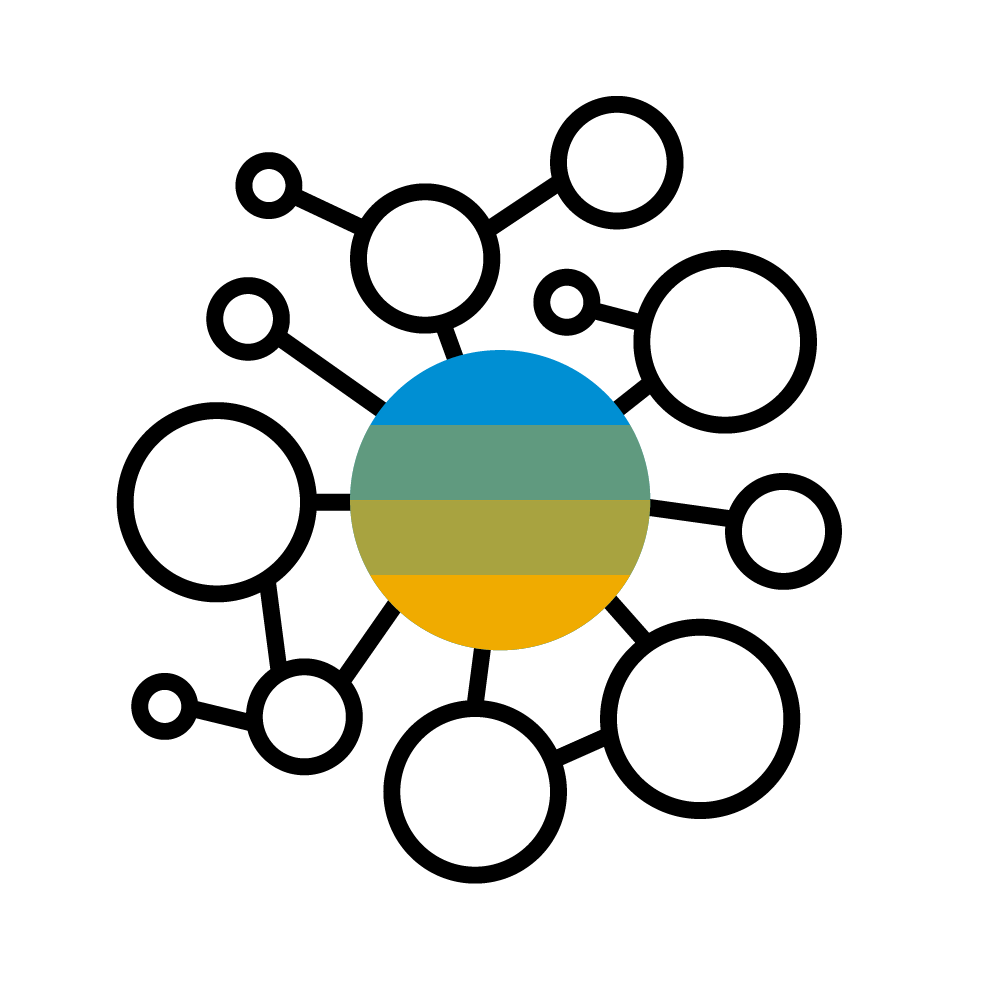 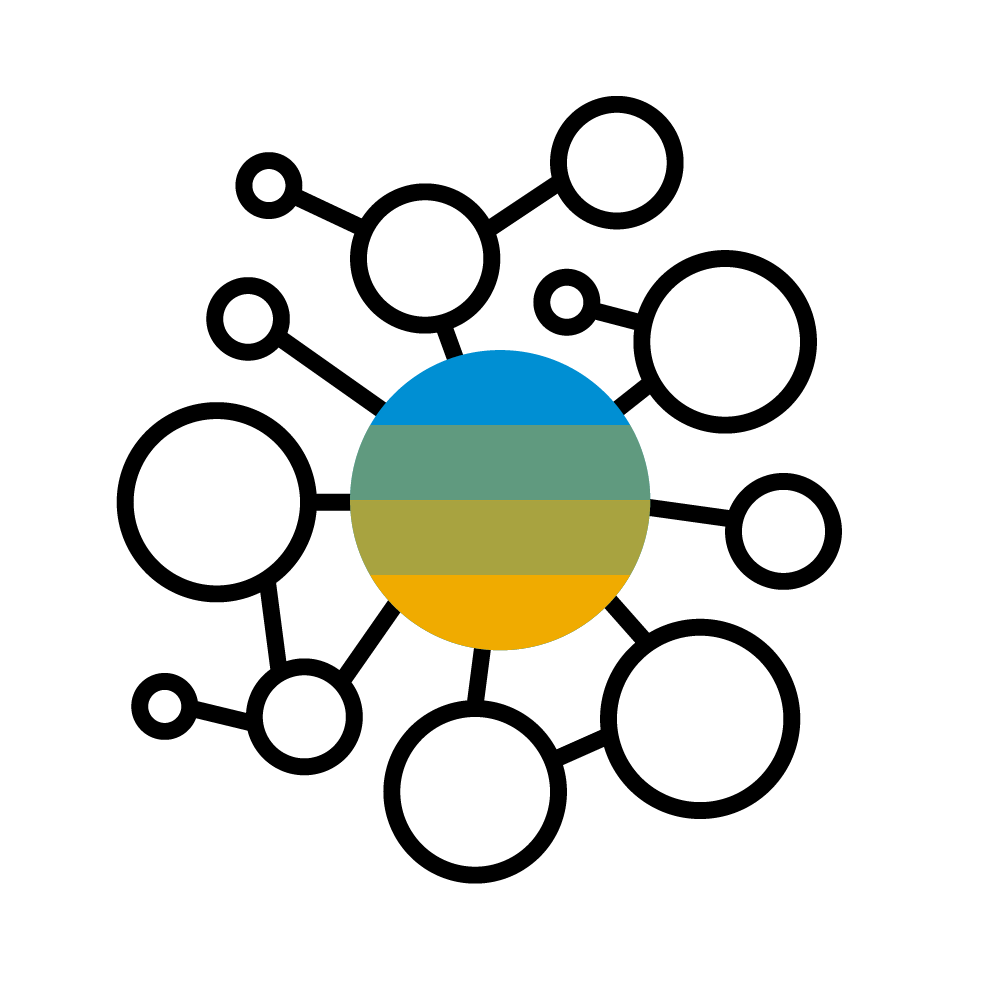 SAP S/4HANA Cloud
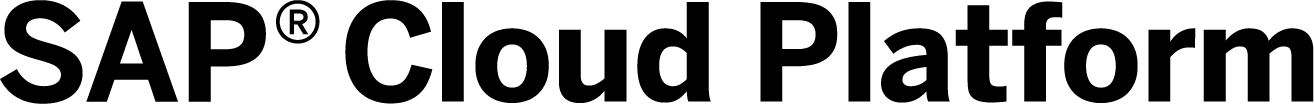 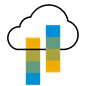 Warehouse Insights supports intelligent Warehousing through four key pillars
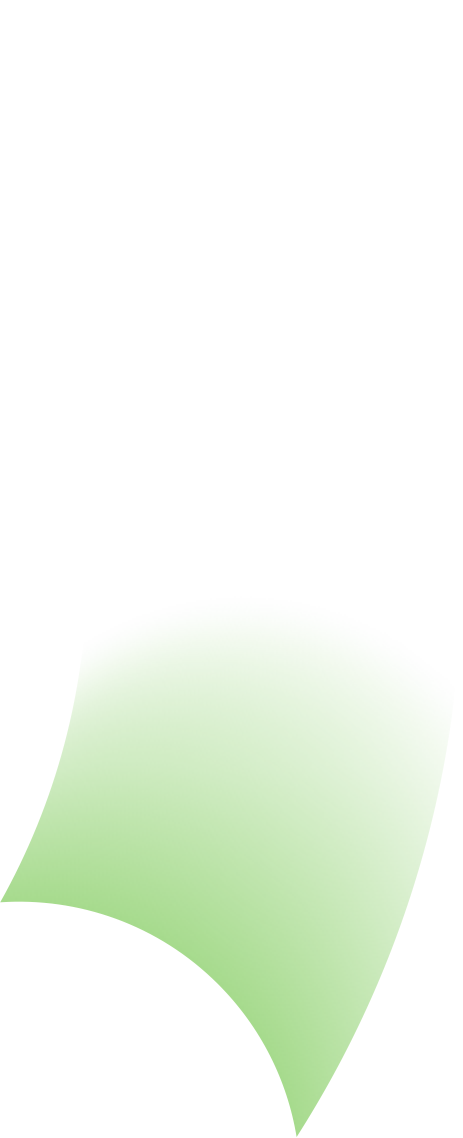 Optimization
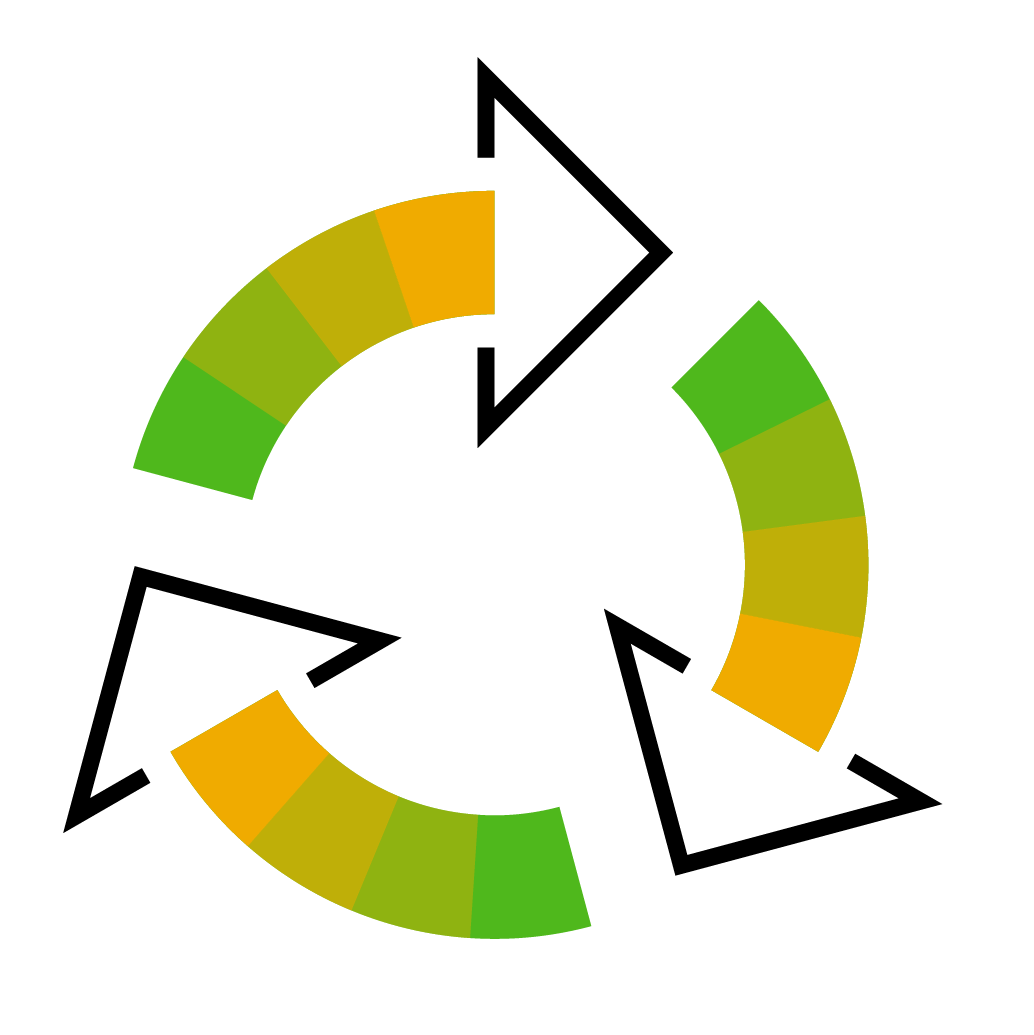 Integration
Easily integrate with extended warehouse management system
Optimize the warehouse operation real time
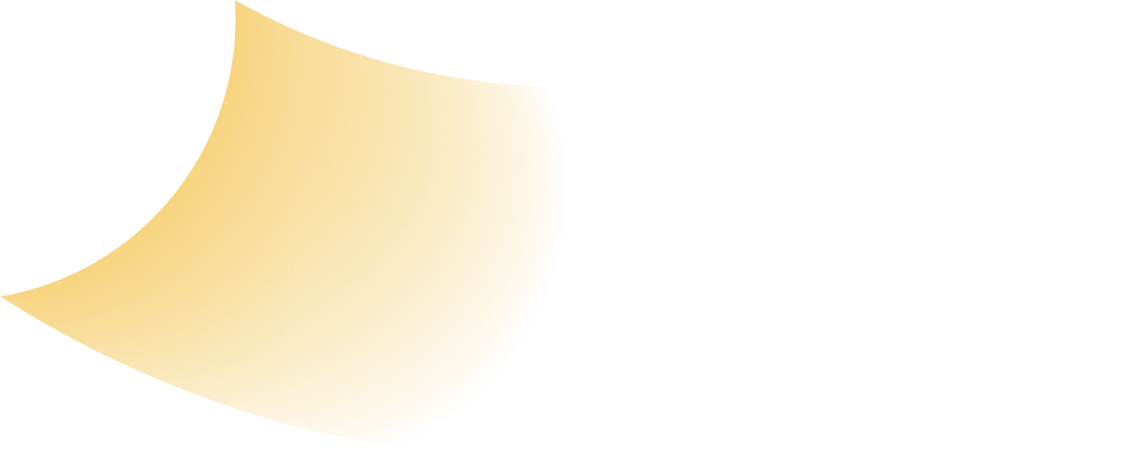 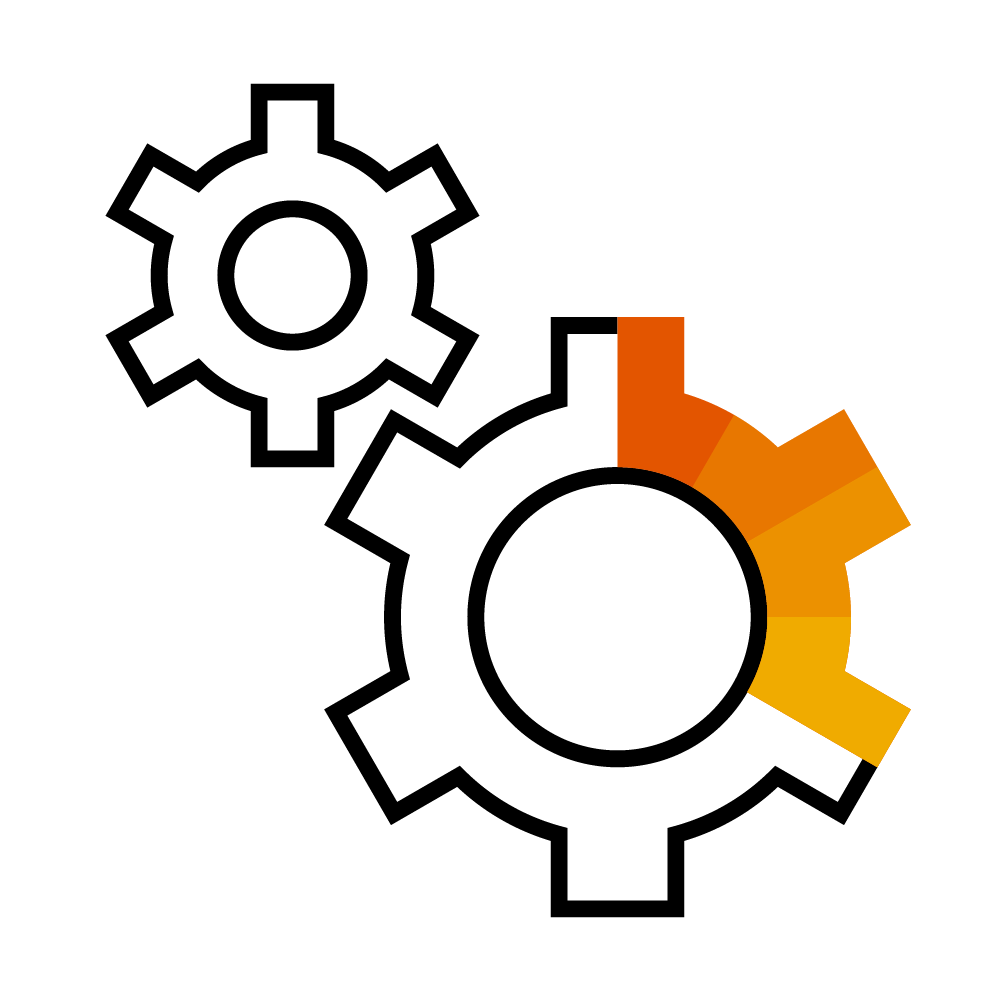 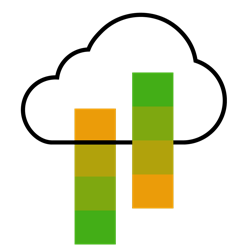 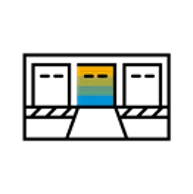 Analytics
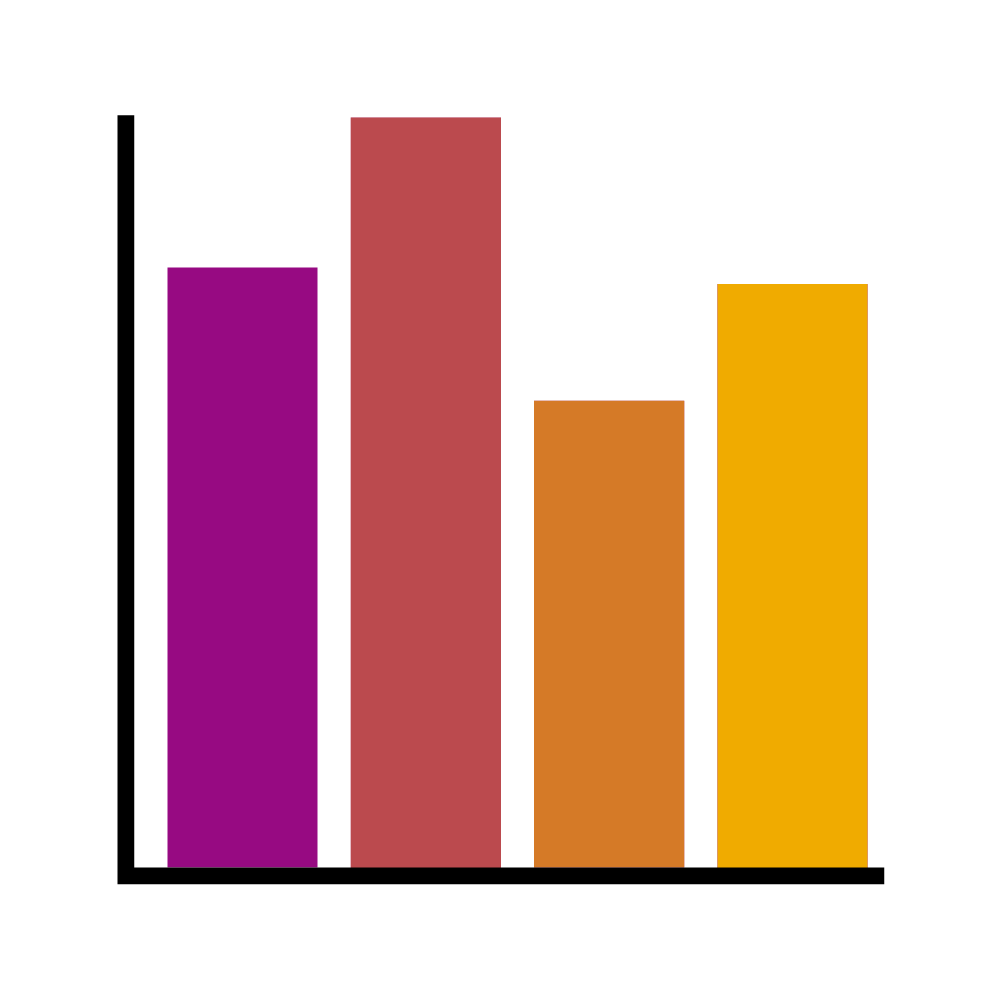 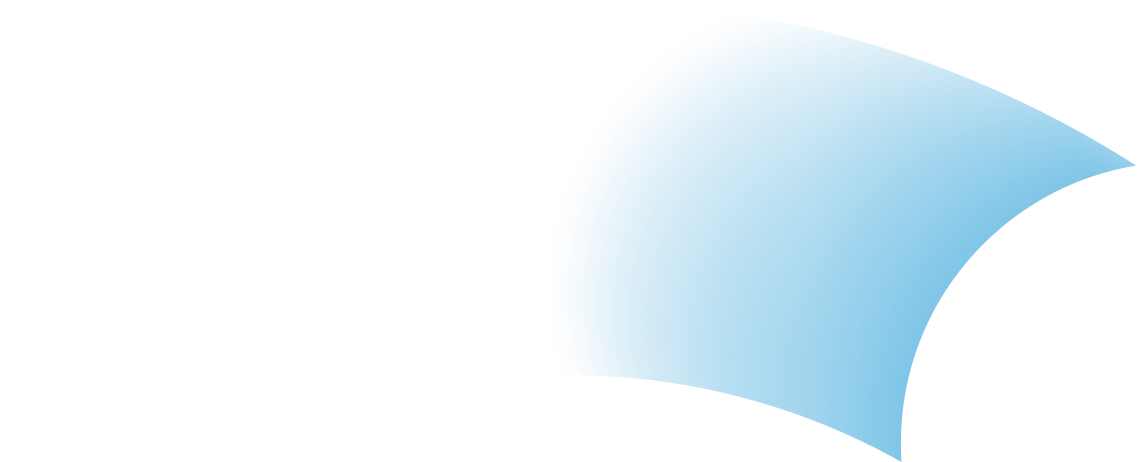 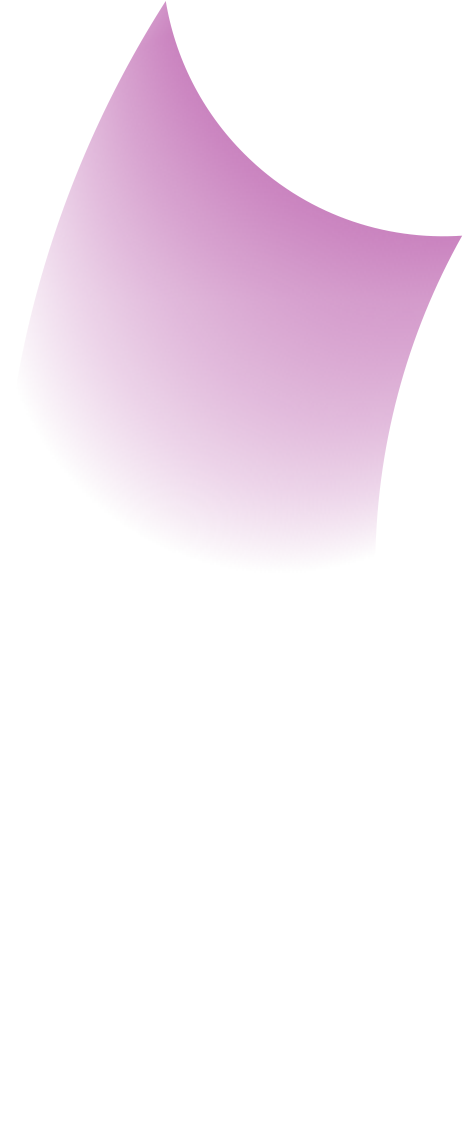 Deliver instant insight into the hands of the business
Visualization
Better view of warehouse layout and improve travel network design
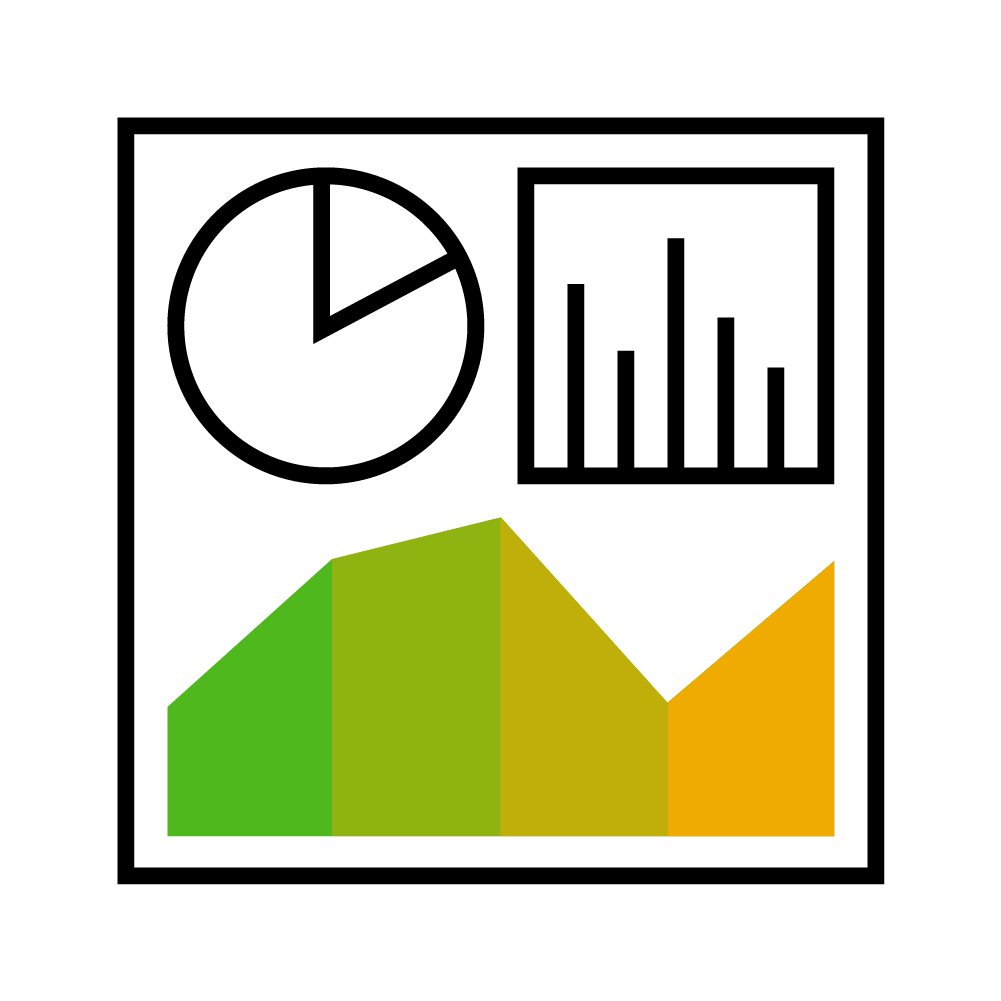 [Speaker Notes: The path forward

So what is the path forward? How do organizations proceed to reimagine and transform Warehousing Solutions in Cloud?

Let‘s take a look at this problem from 4 different perspectives:
Integration: How can organizations integrate their On-premise WMS system with WMS functionalities in Cloud?
Optimization: How to optimize the warehouse orders to reduce the empty travel time of the warehouse workers ?
Visualization: How can enterprise provide continuous insight into Warehouse networks and heatmaps ?
Analytics: How can the Warehouse system deliver instant insight to the hands of the business]
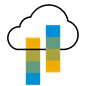 Key Challenges in Warehouses
Solution Provided - SAP Warehouse Insights:
With optimized task/resource assignment, substantial percentage of empty travel will be saved for resources such as forklifts
Costs will be lowered as resources are used more efficiently
The optimization algorithm improves the on-time fulfillment ratio of warehouse tasks for improved customer service
Business Needs:
Optimized task assignment
Better usage of warehouse resources
Fewer resources, more tasks executed
Better view of warehouse layout and travel network design
Typical results
Organizations adopting warehouse Insights experiences benefits such as:
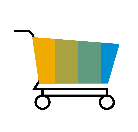 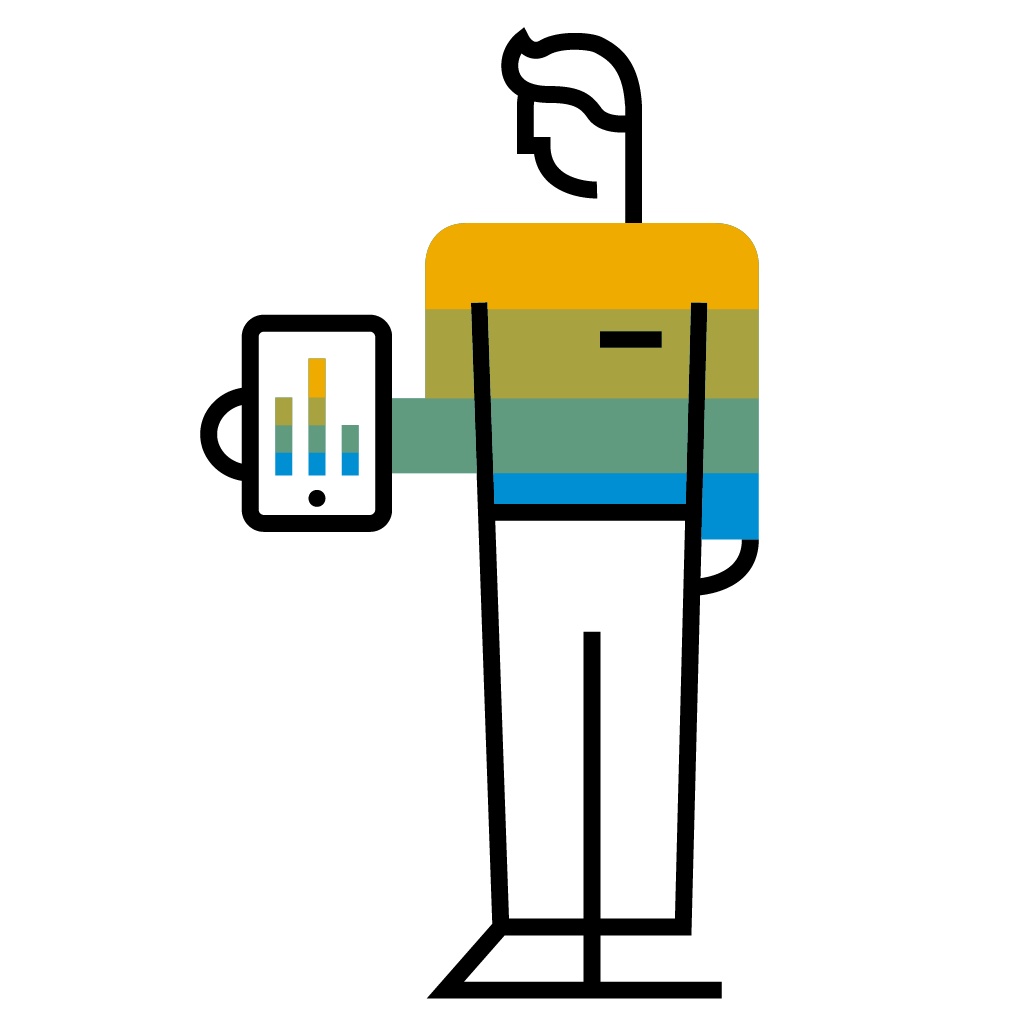 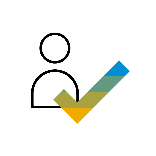 Reduced Labor Expenses
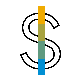 Resource capacity improvement
12%
Efficient Labor Allocation
More orders shipped on time
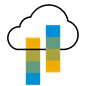 Transforming the Warehousing function With SAP Warehouse Insights
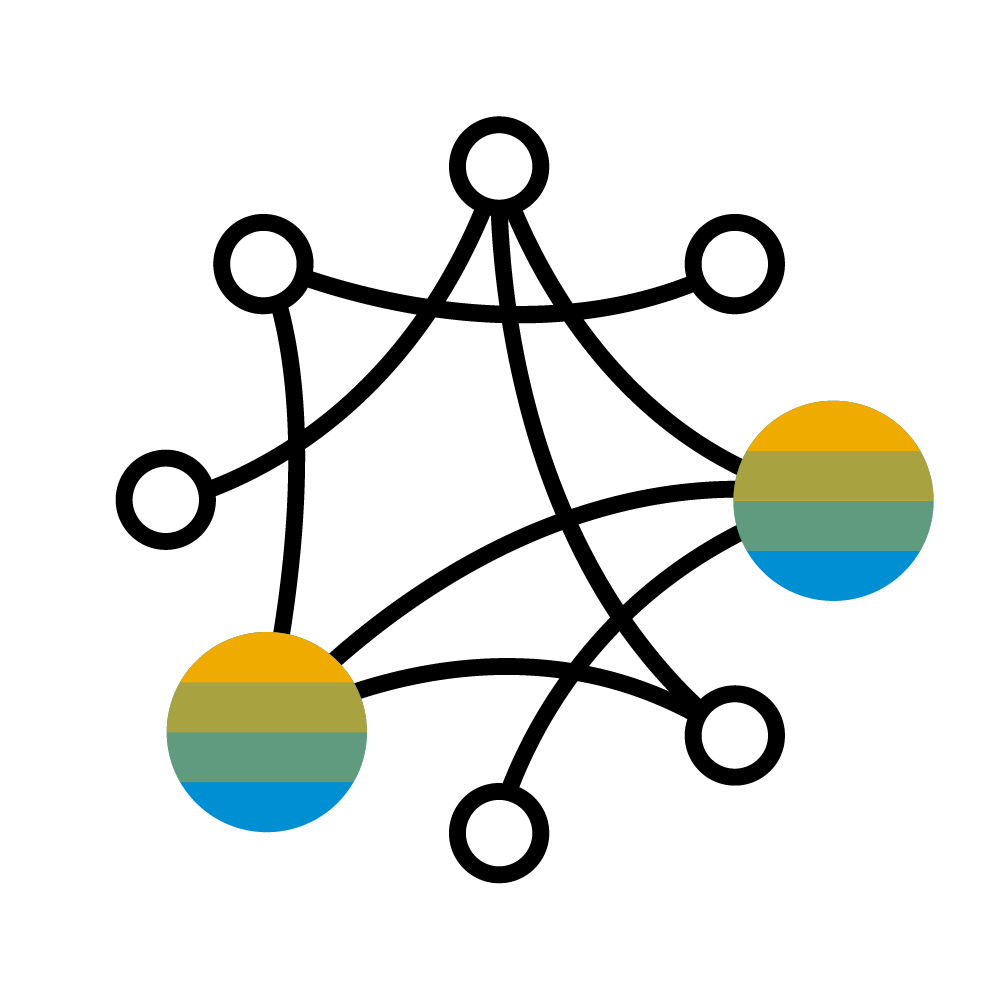 Provide role-based access, improve productivity
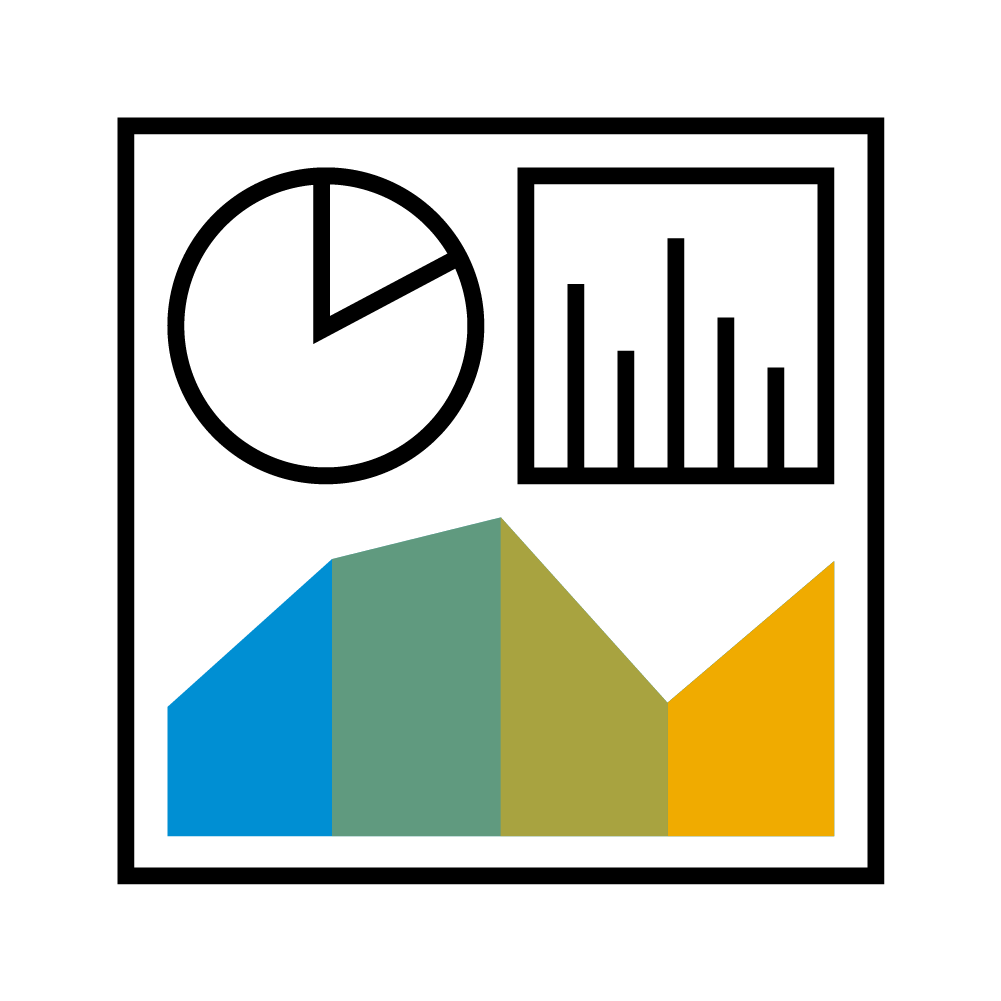 Perform layout based analysis (heatmap, resource monitoring, travel path analysis)
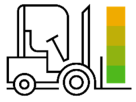 Warehouse Insights
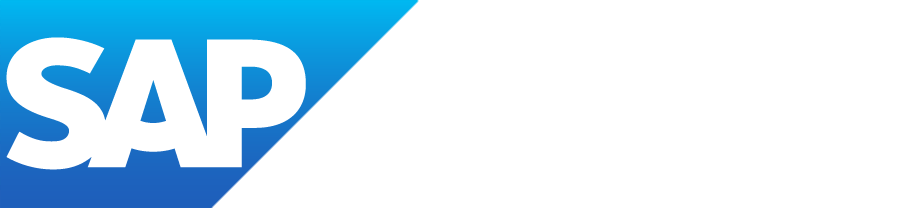 Optimization
Analytics
Integration
Visualization
Connectivity & Platform
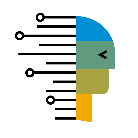 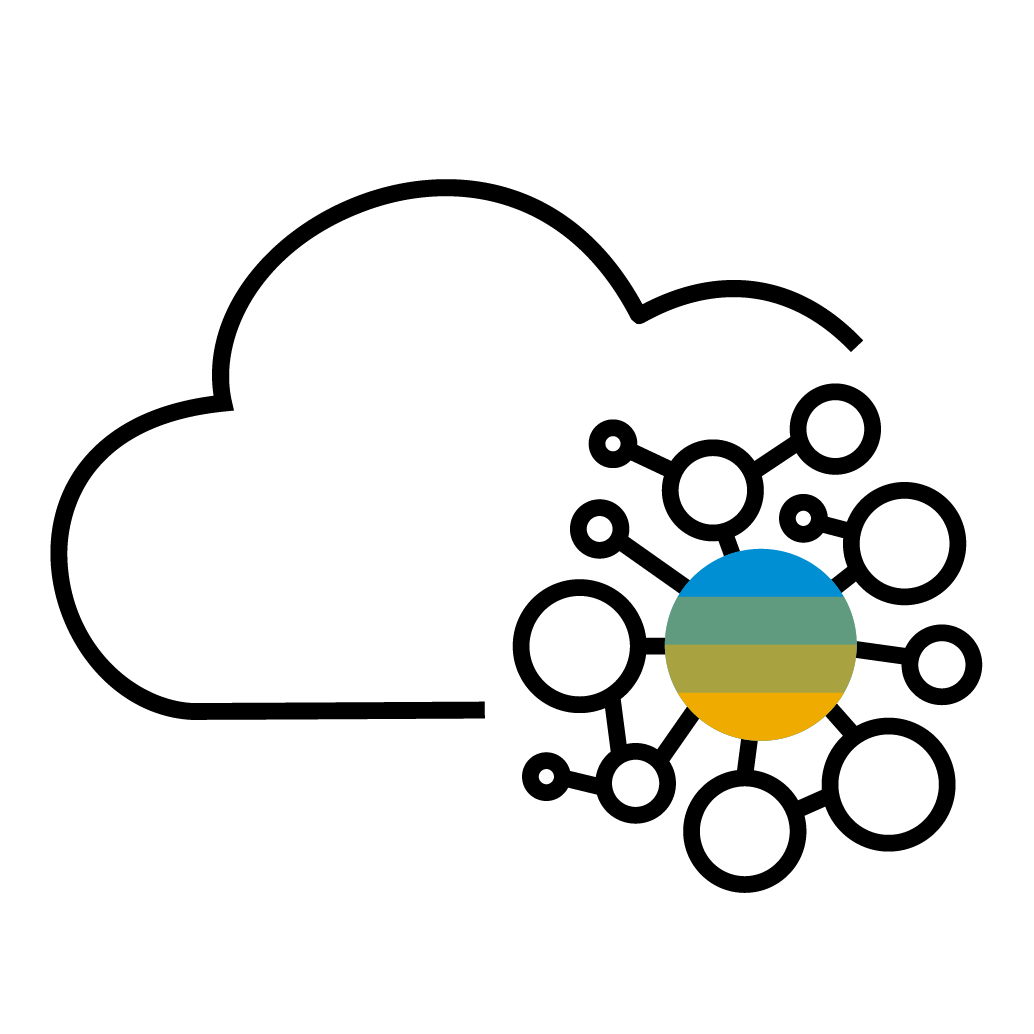 Simulation Services and algorithm based insights
Robust, scalable cloud service with global coverage
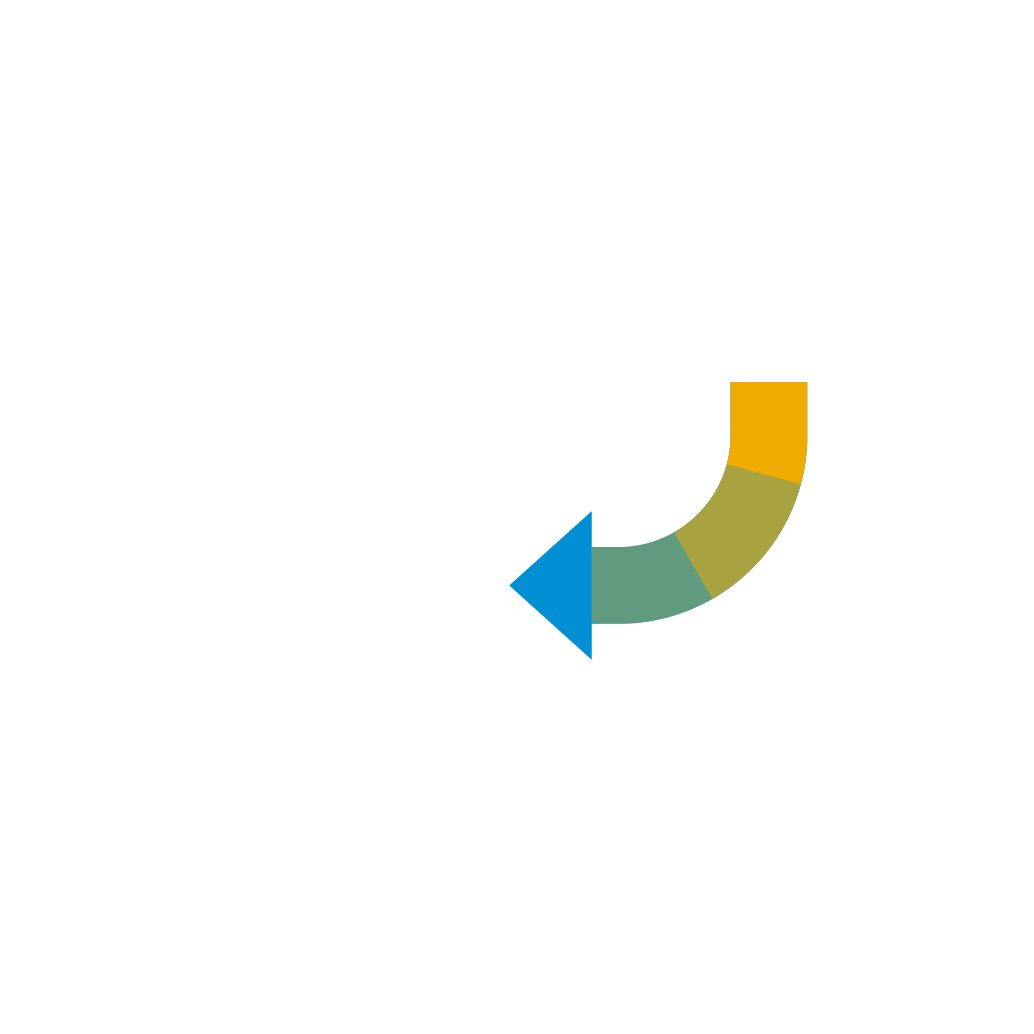 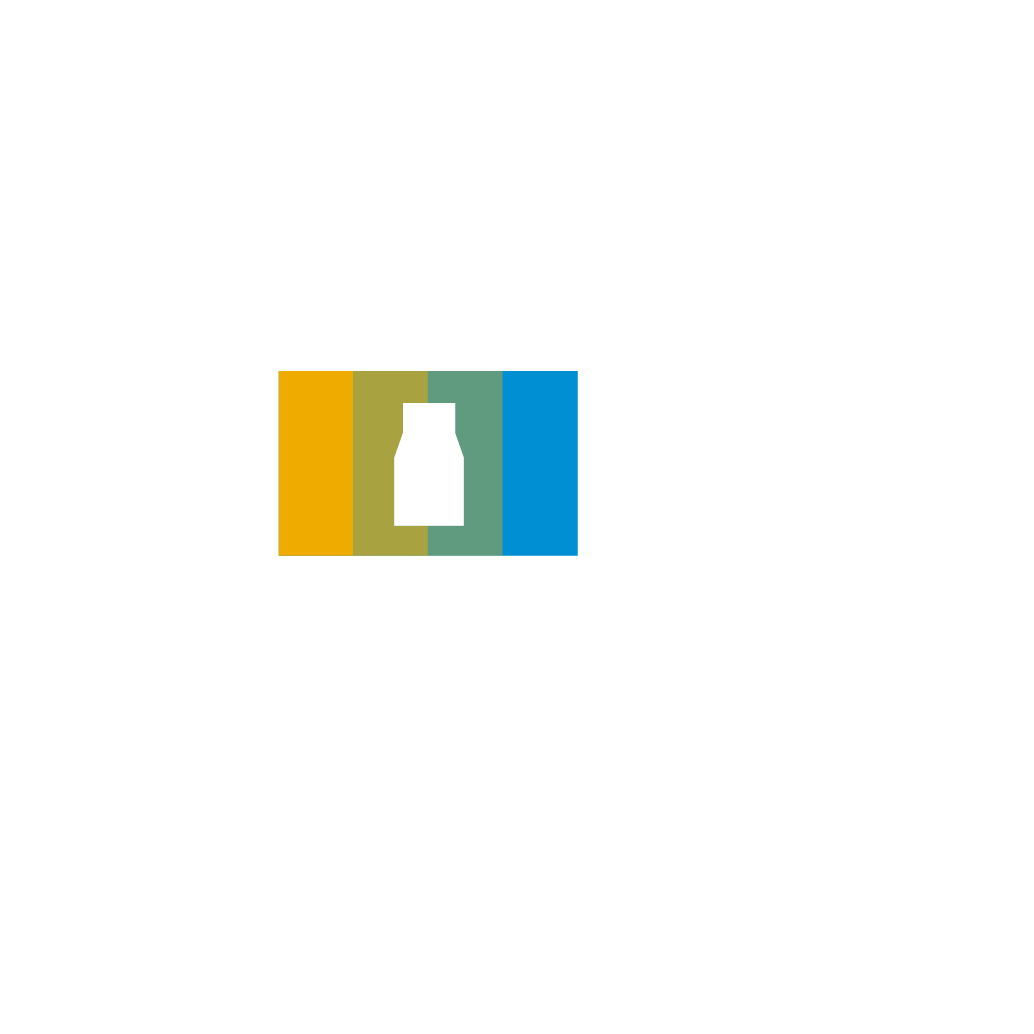 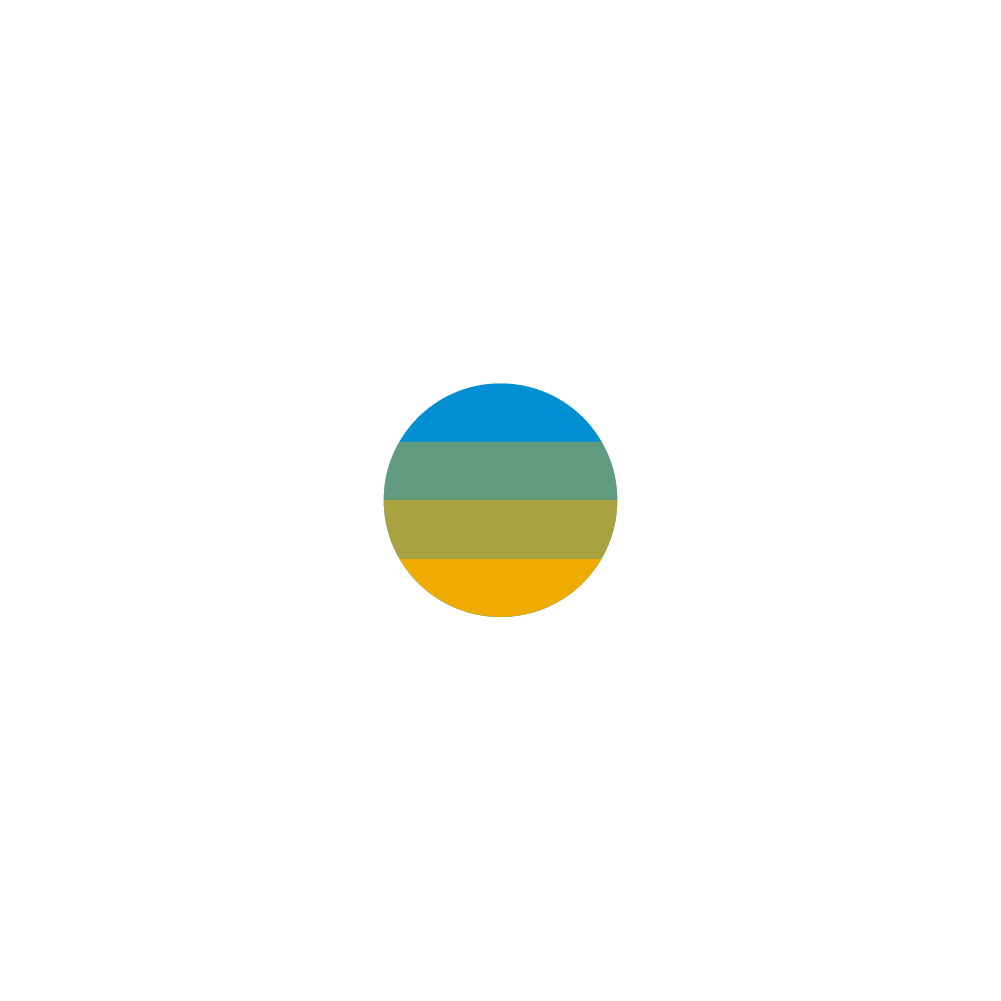 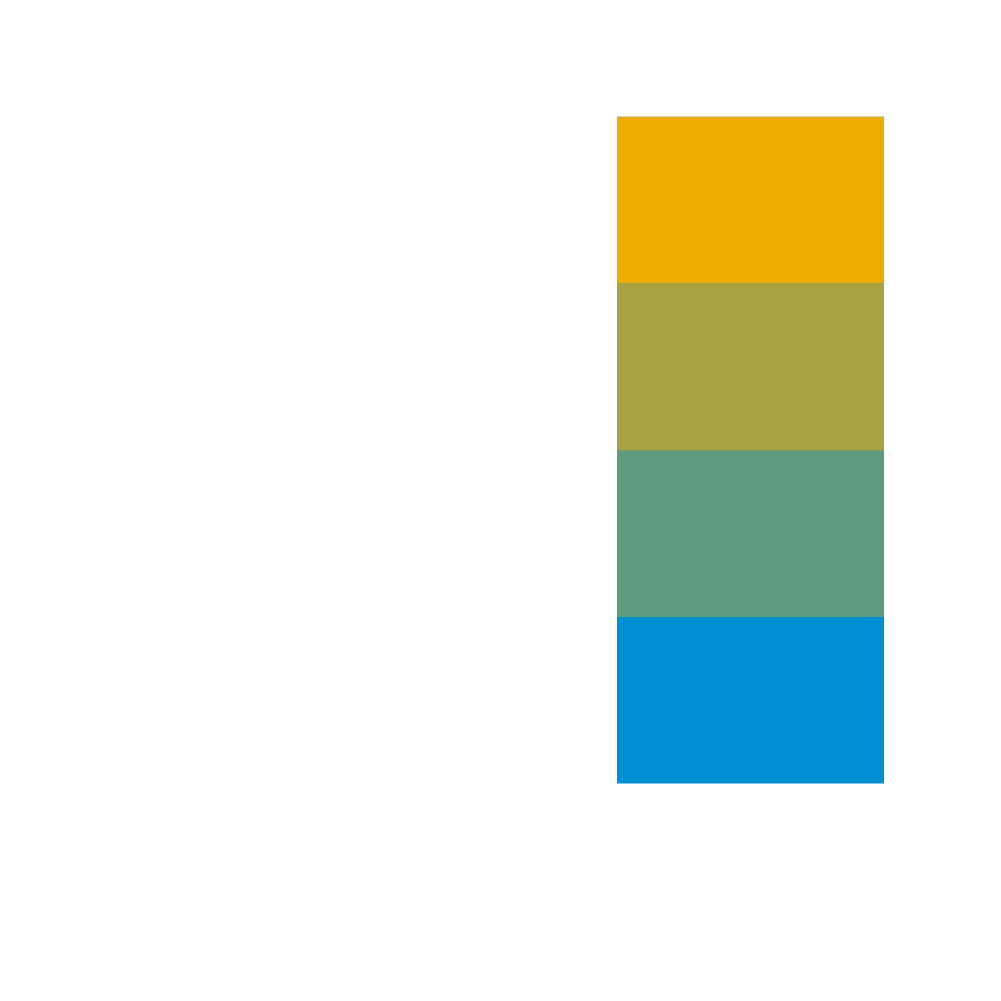 Leverage cloud forspeed and flexibility
Back-end System
integration
Real-time
insights
360º analytical views
6
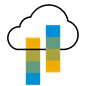 Business drivers to extend
Transforming the Warehousing function With Warehouse Insight
For IT
For Business
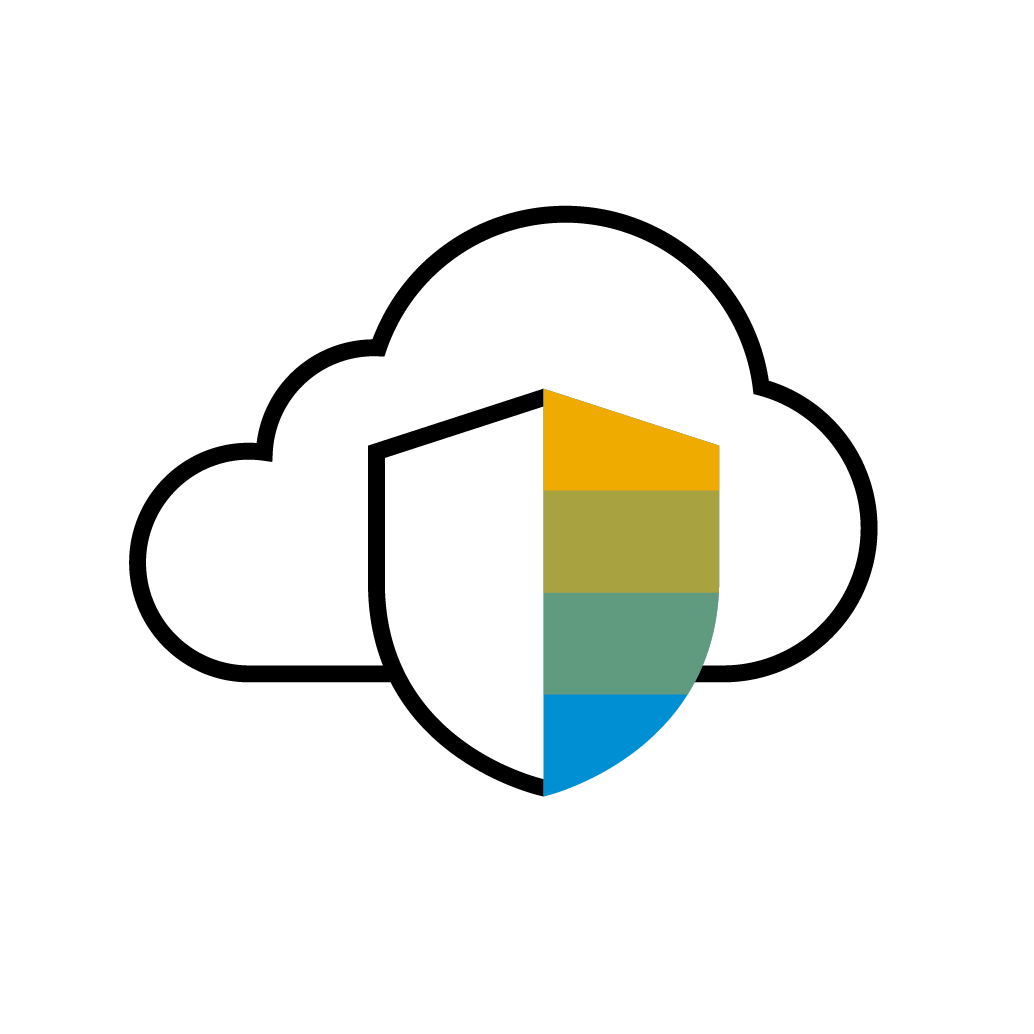 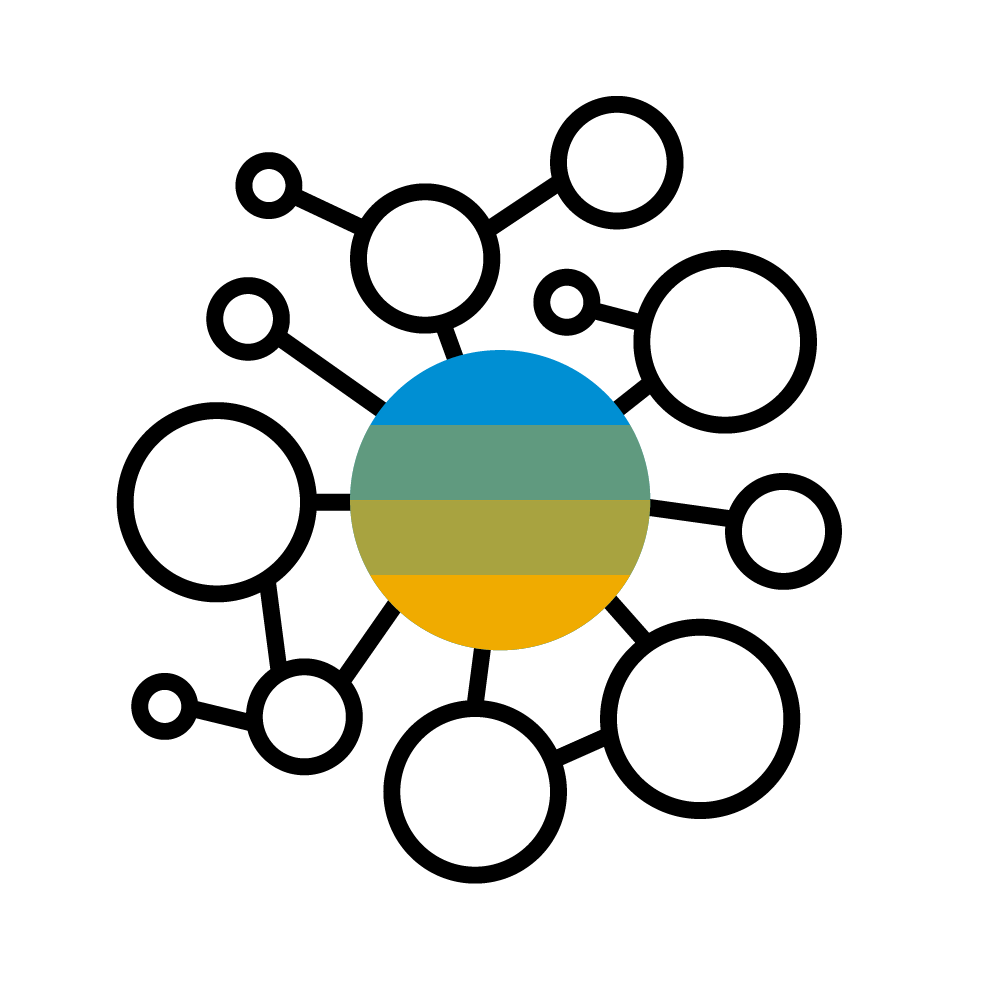 Simplicity and consistency

The app is extremely easy to learn and use, and ensures error-free, consistent processes by guiding warehouse employees through their tasks step by step.
Security Compliance

Securely extend warehouse solution with side-by-side approach to keep the WMS system clean and reduce upgrade costs
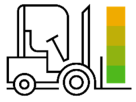 Warehouse Insights
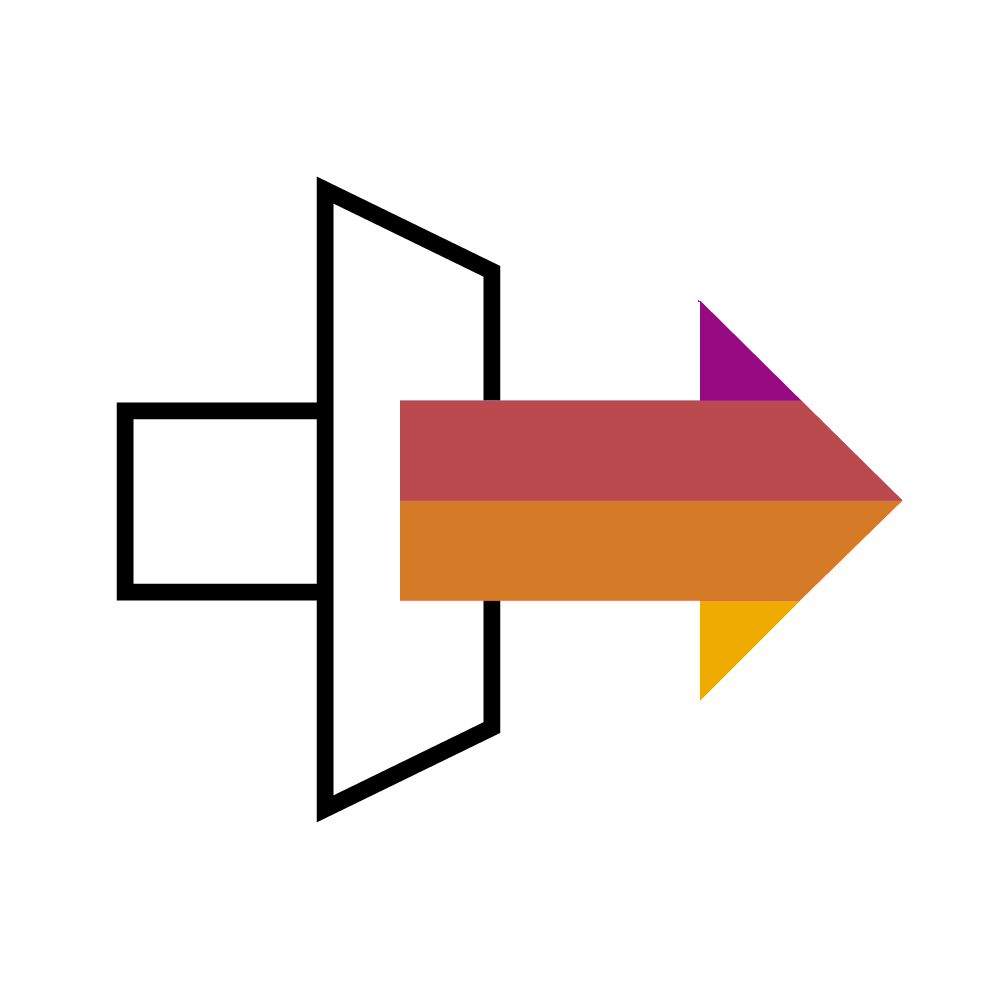 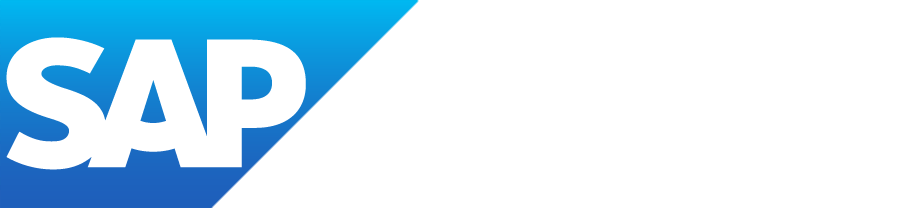 Speed to Value

Decouple from core system enables faster deployment
Quickly consume emerging technologies for faster business outcomes
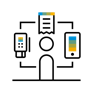 Easy to  Configure
Allows customers and partners to customize solutions quickly
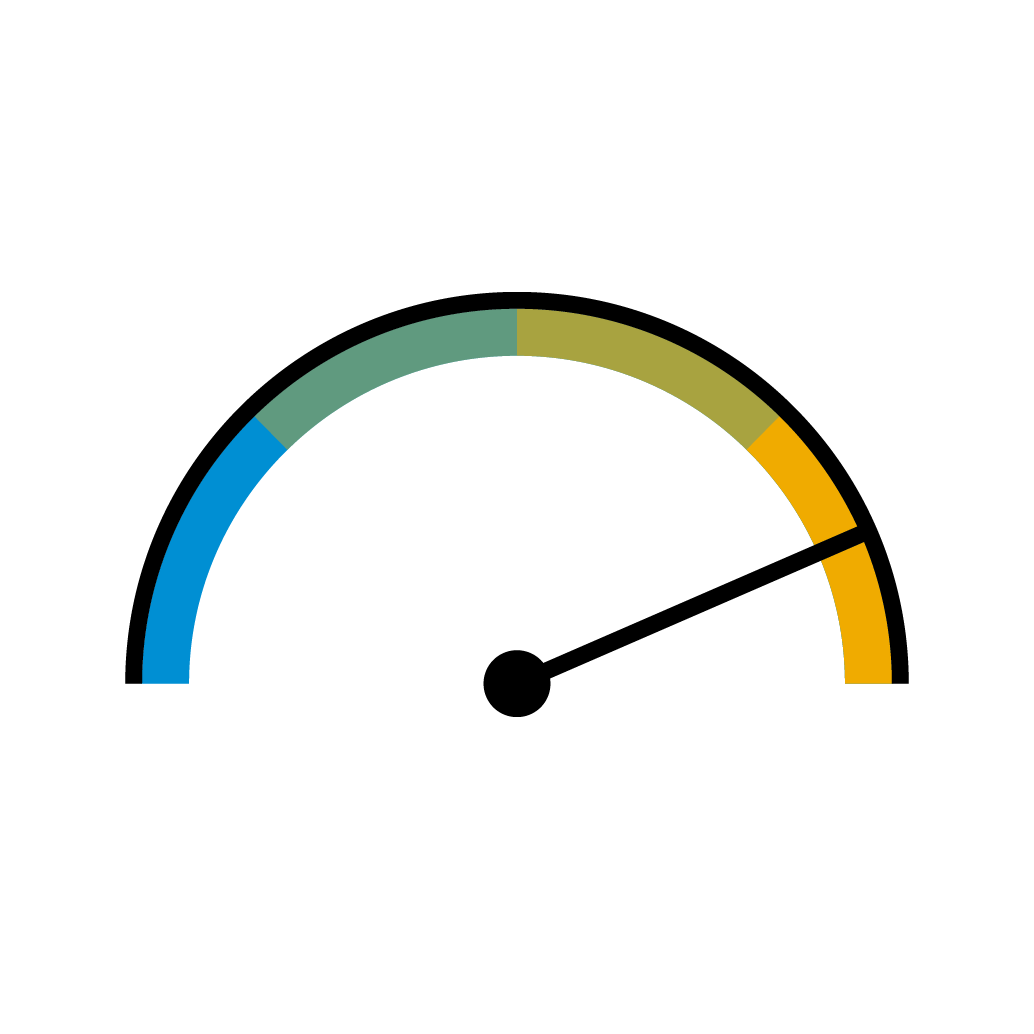 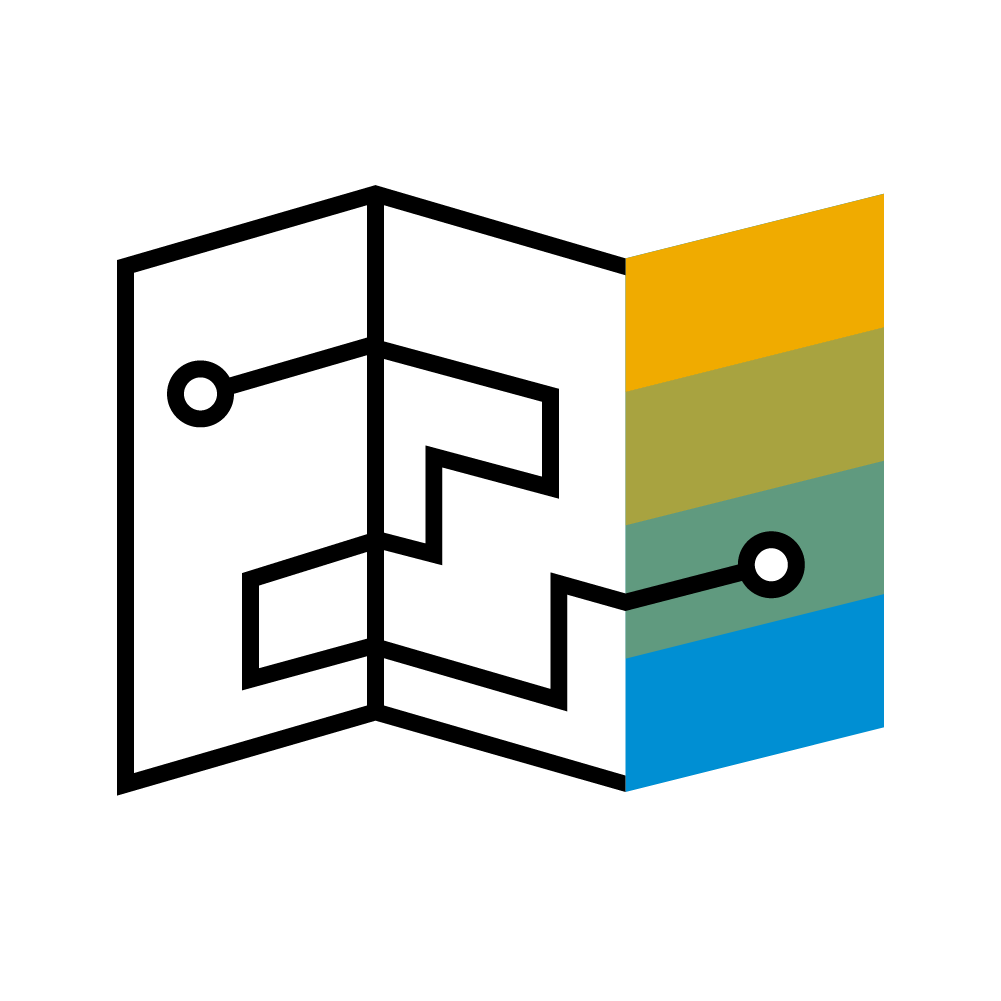 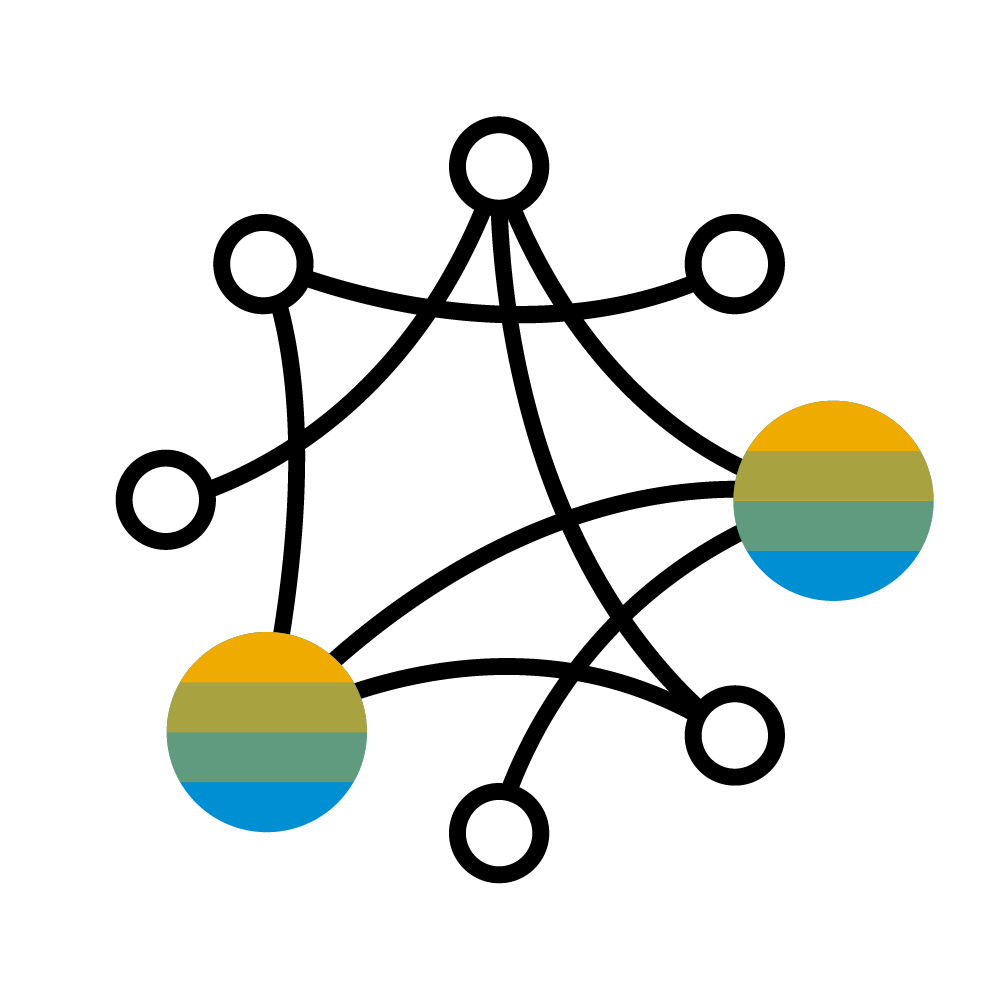 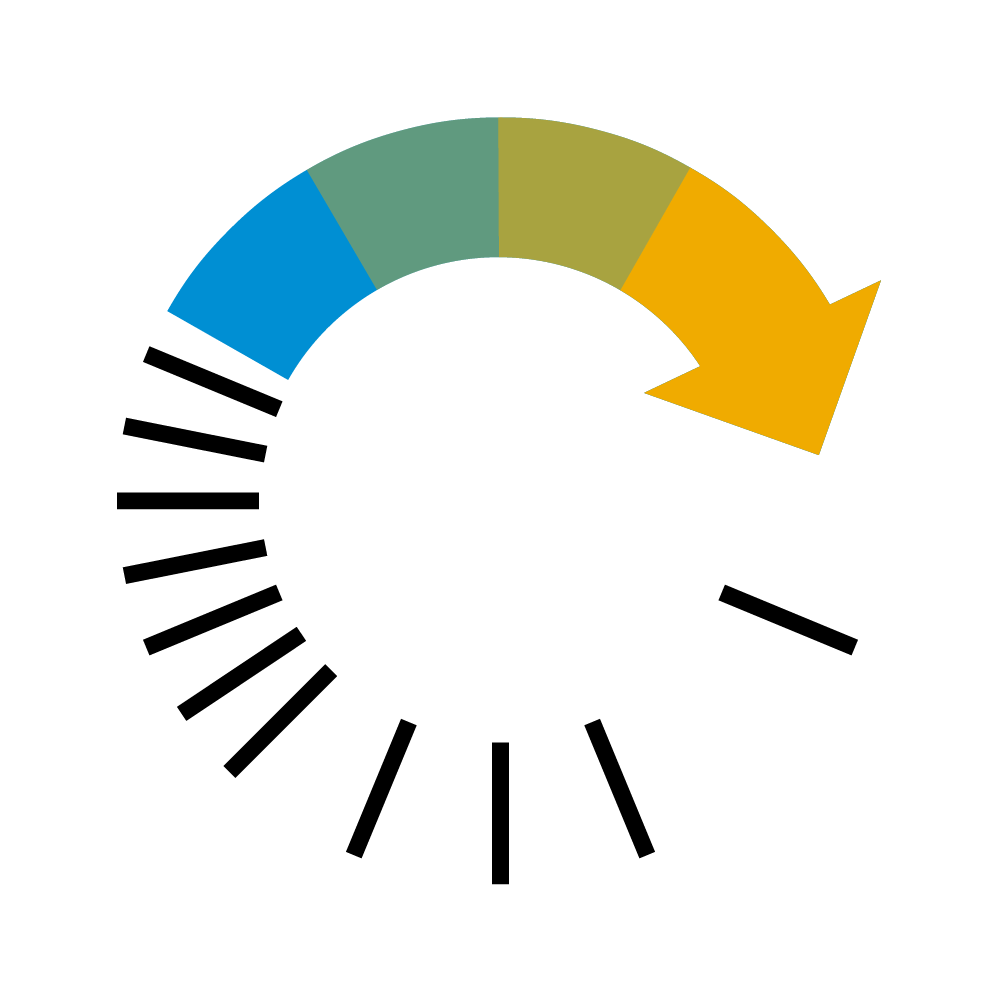 Maximize order optimization and accuracy for competitive advantage with business processes innovations
Improve customer satisfaction by embedding intelligence across processes
Out-of-the-box integration with the EWM in SAP S/4HANA and SAP EWM in business suite
Best in class UX with consistent experience across the Solution
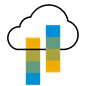 SAP Warehouse InsightsInnovations 2019
Available
WI 1911
Available
WI 2003
Optimization Simulation
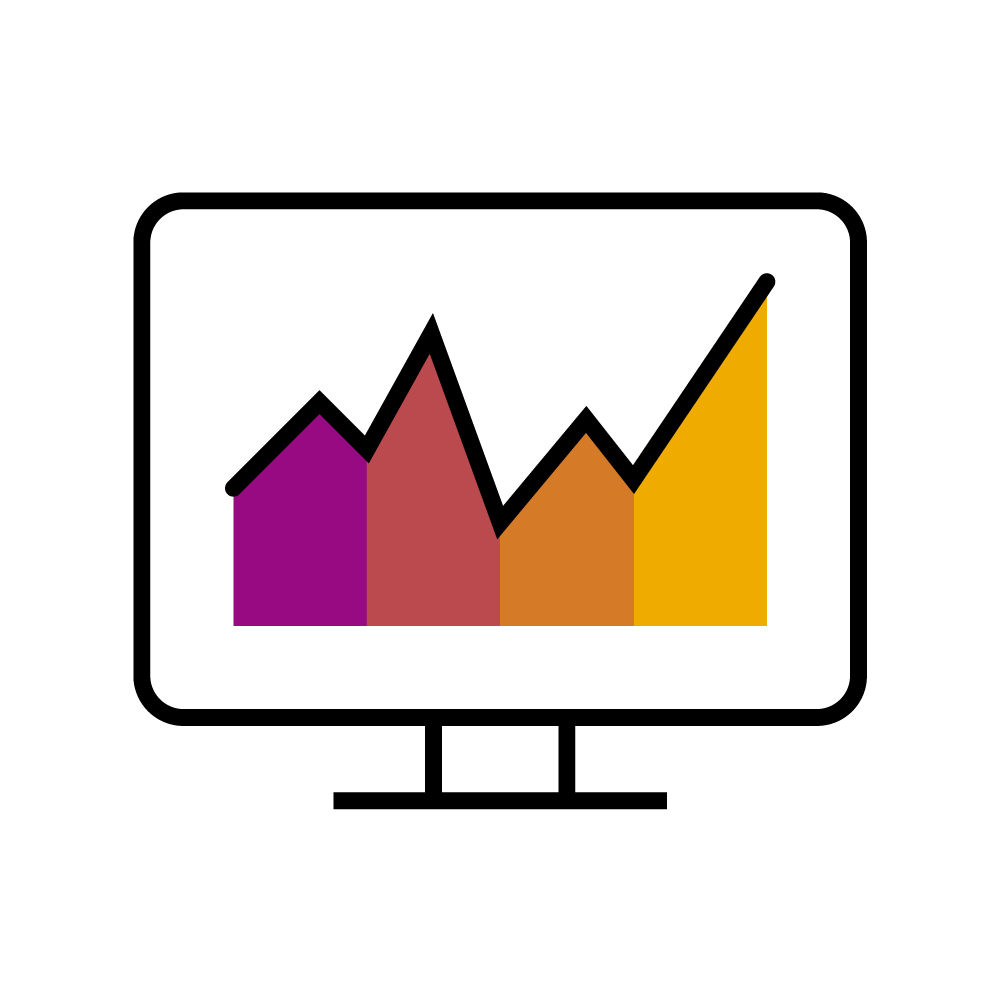 Visualized and Interactive Warehouse Layout
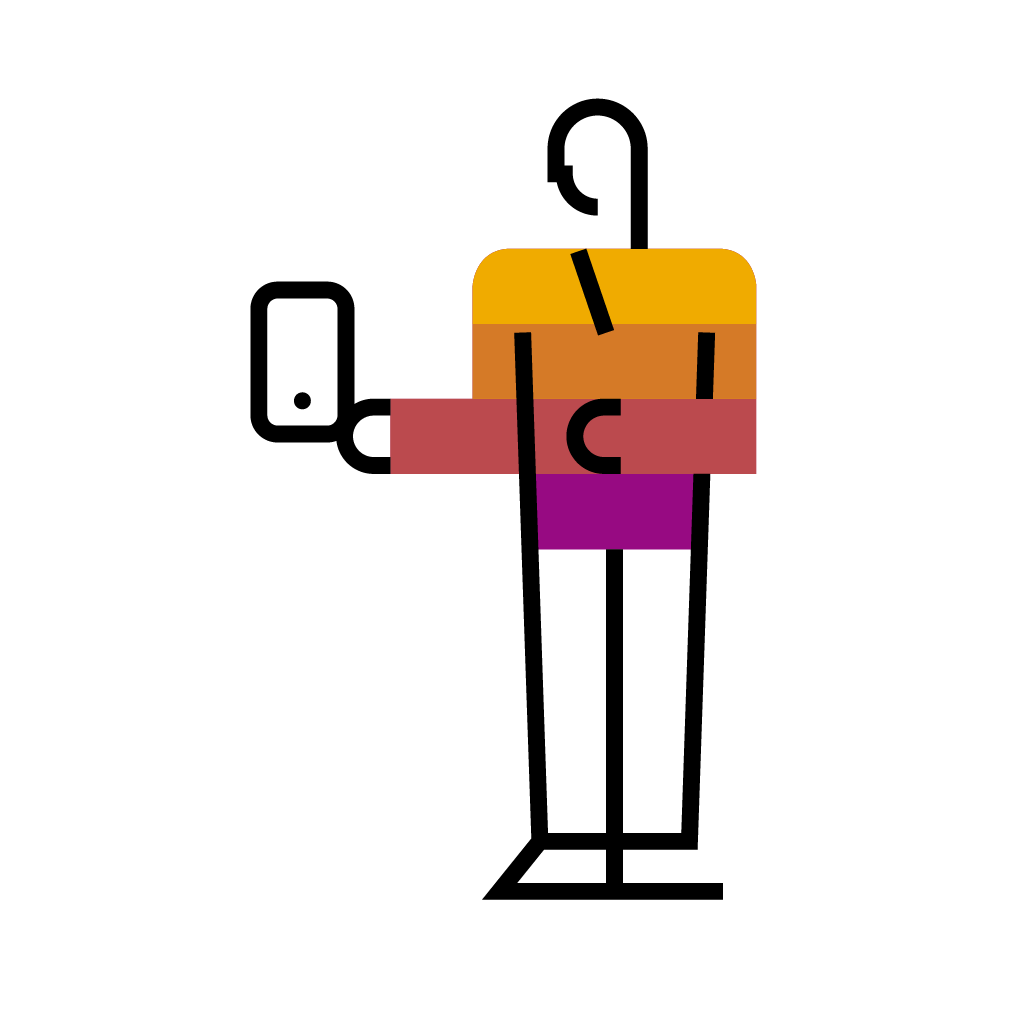 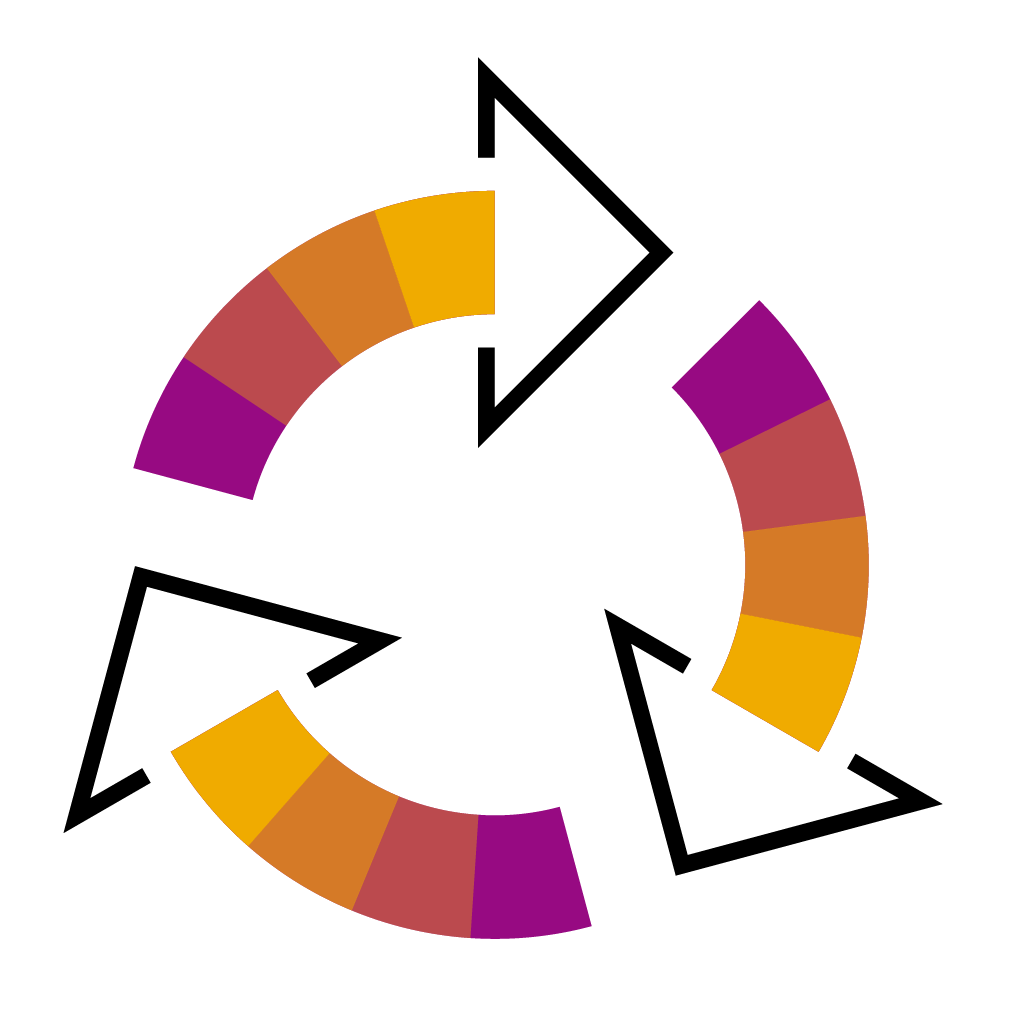 based on historical transaction data with advanced algorithms
Warehouse data Upload
Get Your Warehouse  data Imported
Realtime Optimization
Based on Warehouse Order
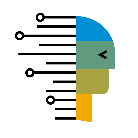 Analytics and  KPI dashboard
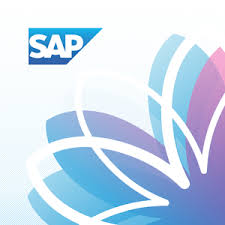 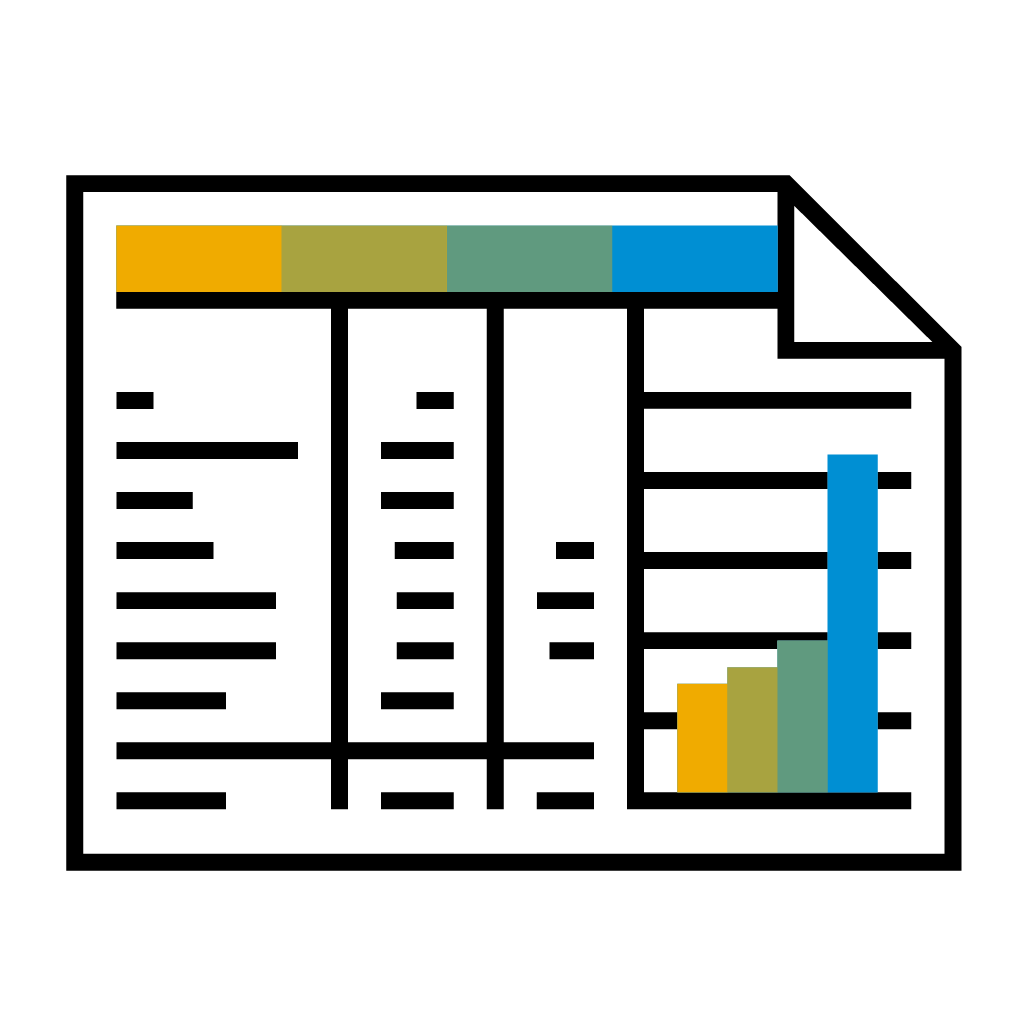 Heatmap
1911
Initial Cloud Release
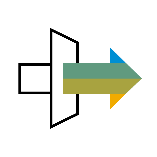 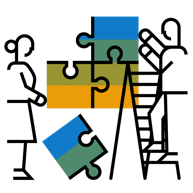 Fiori App
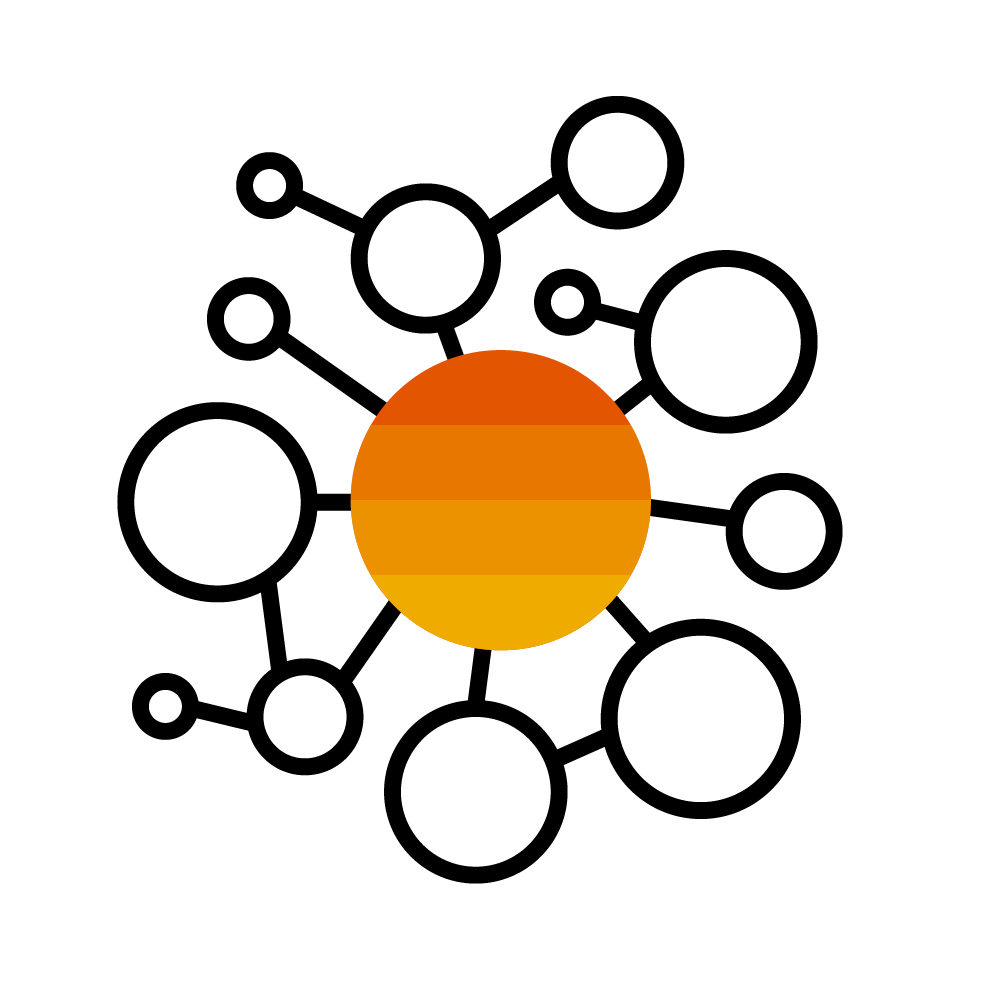 Fiori App
Fiori App
Manage warehouse
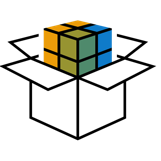 Fiori App
Travel distance Network
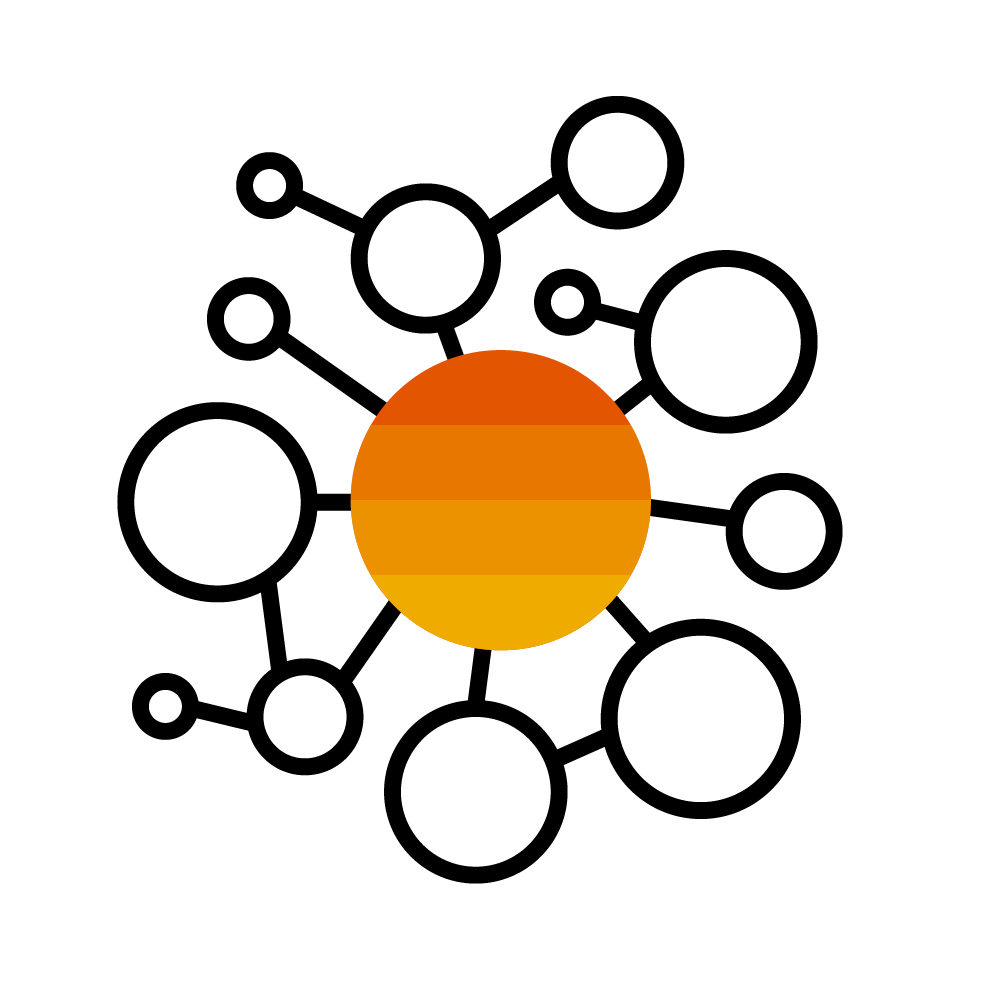 Define bin coordinates for racks in straight isles
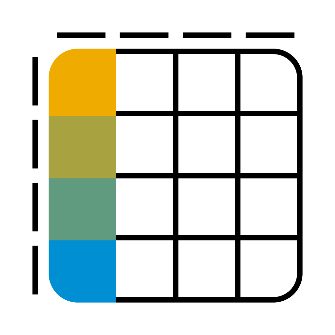 Warehouse Operation Overview
Define Integration Setting
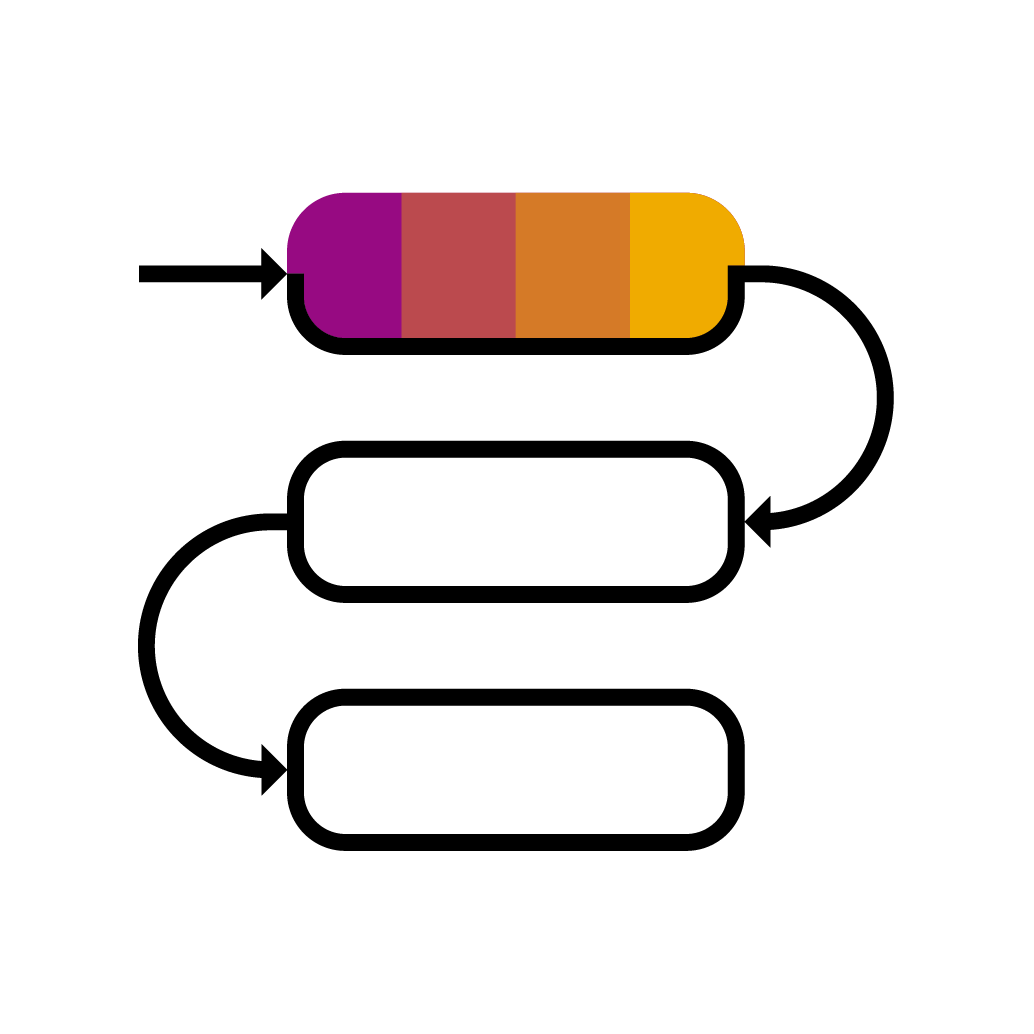 Fiori App Define Bin Coordinate
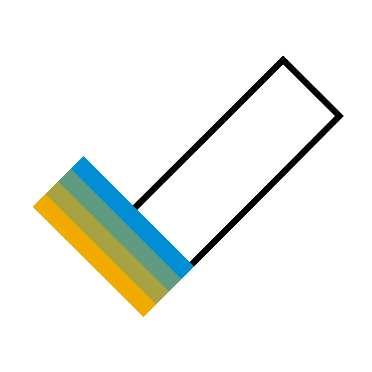 Fiori App
Warehouse Layout
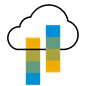 Roles, Apps and Tiles
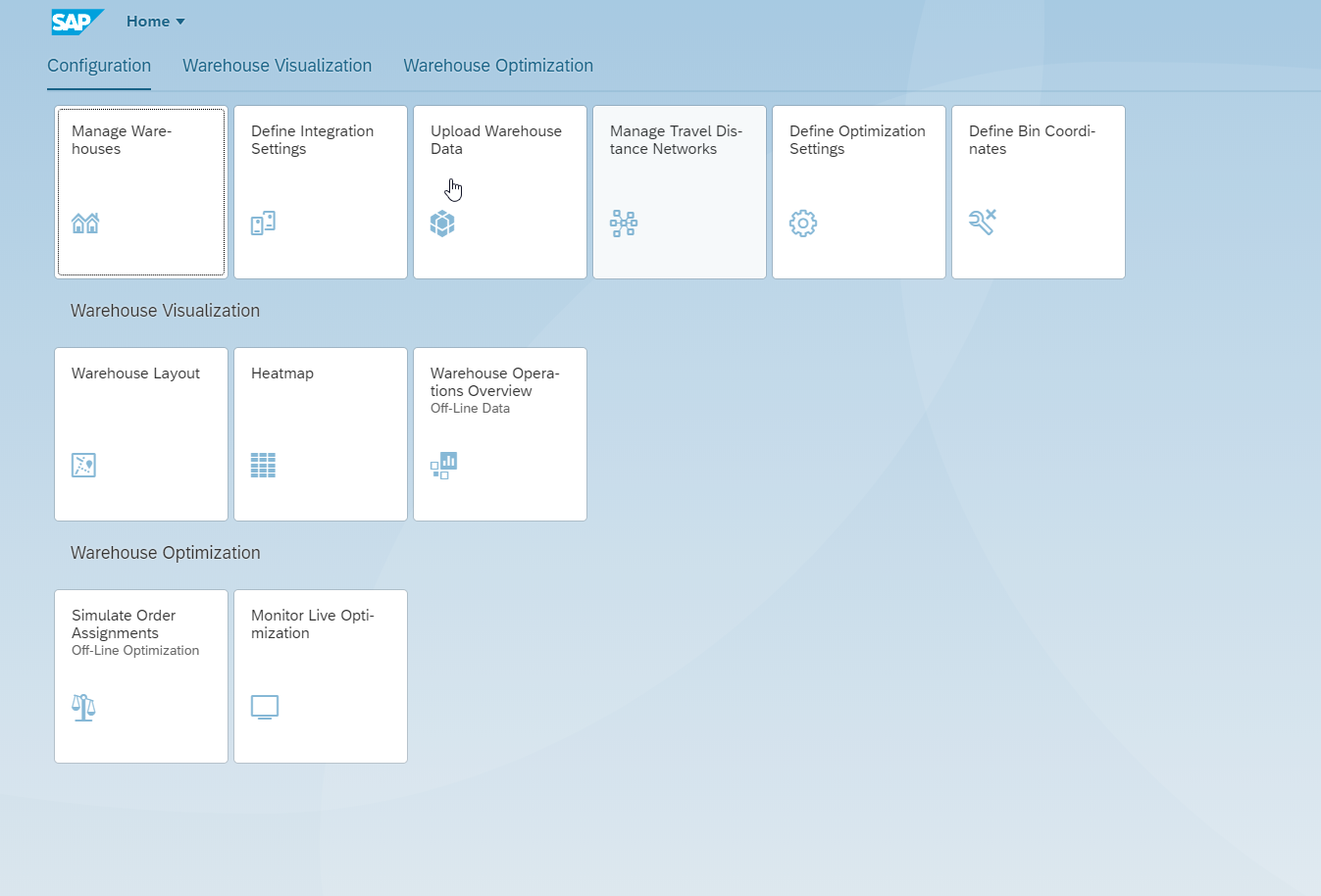 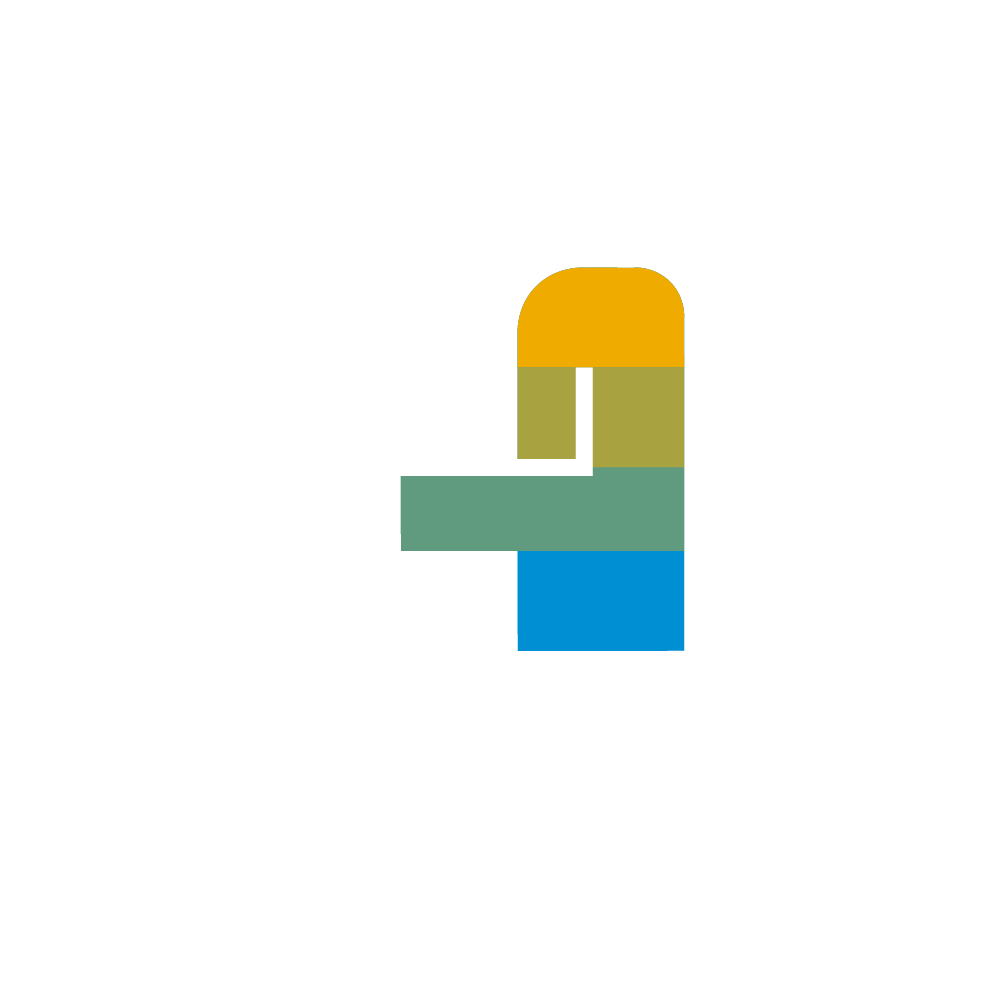 Define Bin Coordinates
Warehouse Layout
Warehouse Clerk
Warehouse Operation Overview
Monitor Live Optimizations
Simulate Order Assignments
Transactional Apps
Heat Map
Define Optimization Settings
Configuration Expert
Setup Apps
Manage Warehouse
Define Integration Settings
Manage Travel distance Networks
Upload Warehouse Data
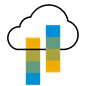 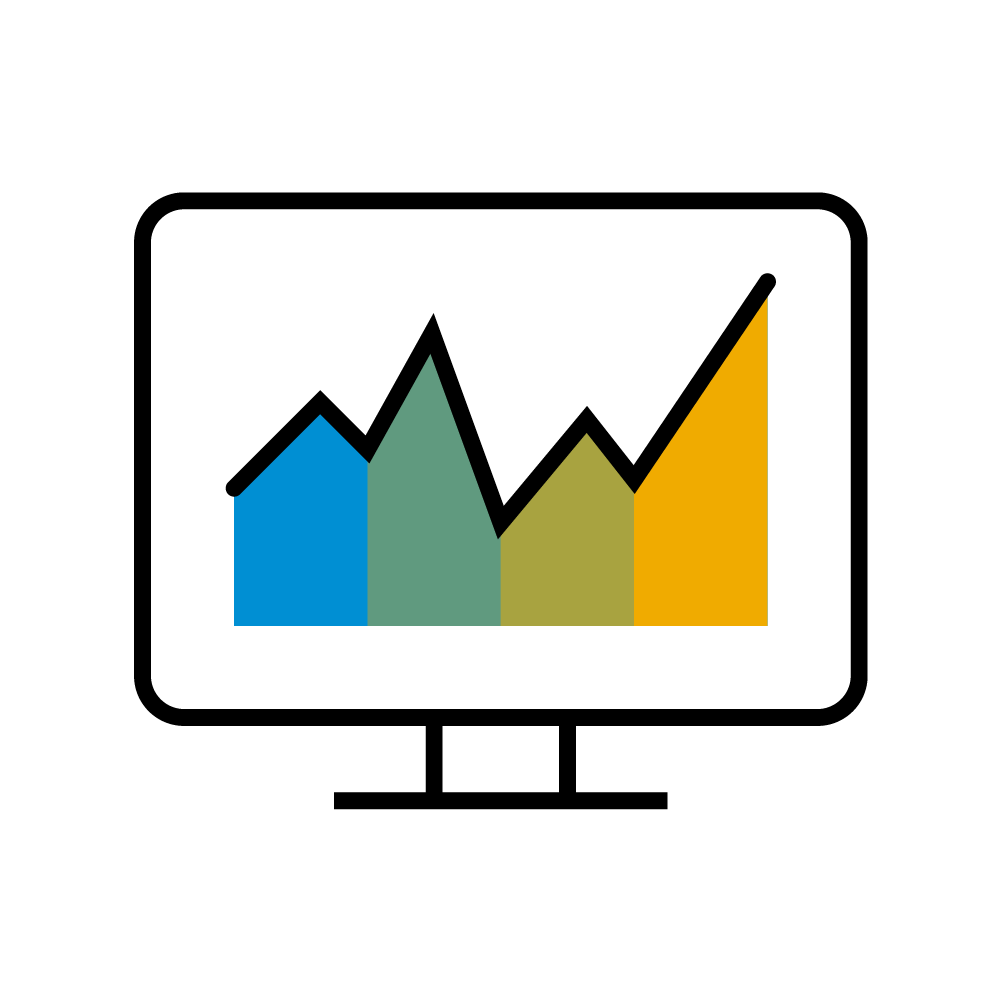 IntegrationSystem Approach
Solution Highlights
Integration with SAP Extended Warehouse Management and EWM in SAP S/4HANA
Able to integrate SAP Warehouse Insights with the following versions of SAP EWM or EWM:
SAP S/4HANA 1909 (FPS01 or higher) 
SAP S/4HANA 1809 (SP03 or higher) 
SAP EWM 9.5 (SP05 or higher) 
SAP EWM 9.4 (SP11 or higher)
Cloud
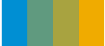 SAP EWM
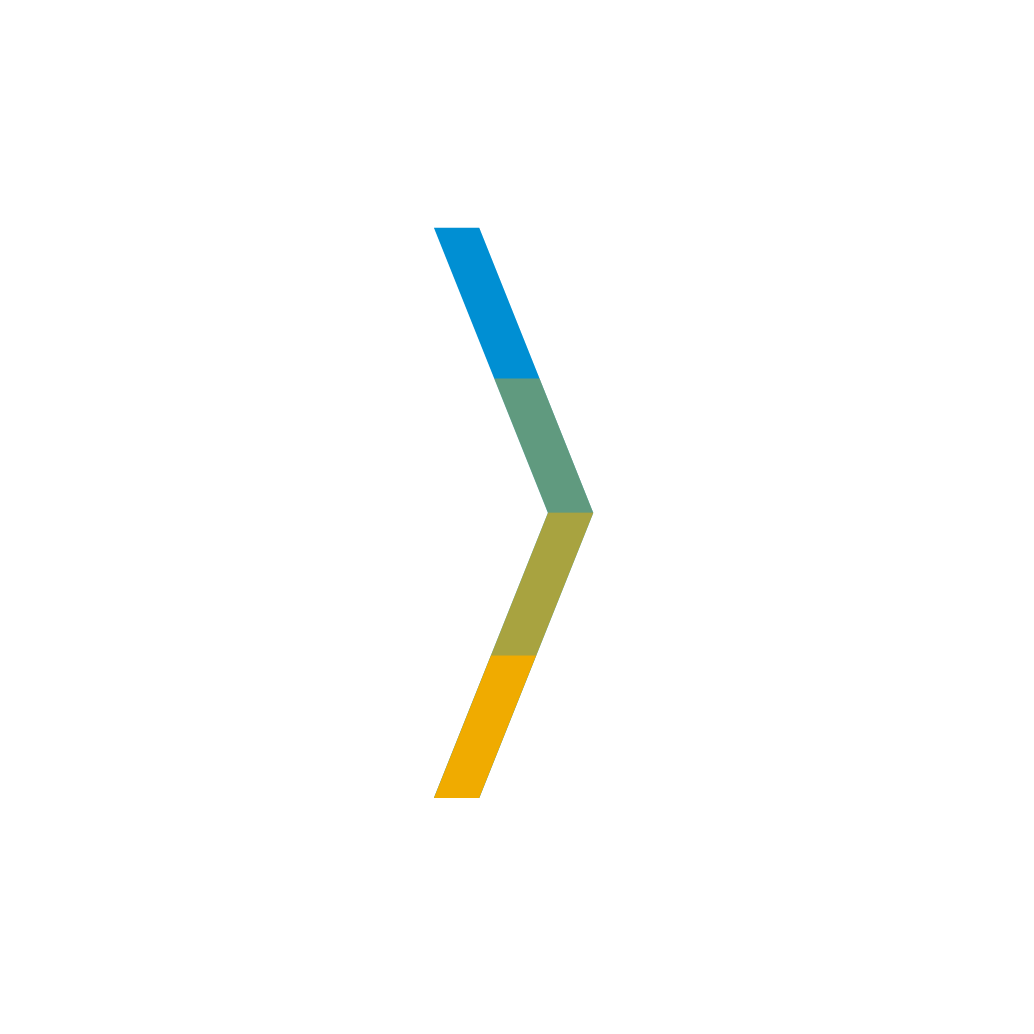 Commercialization
Master Data
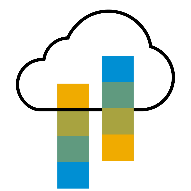 Analytics
Data Management
Security
Integration
SAP Cloud Platform Foundation
Business Benefits
Easily Migrate data and integrate with WMS systems
Simple and secure Integration of systems 
On the best cloud infrastructure around the world
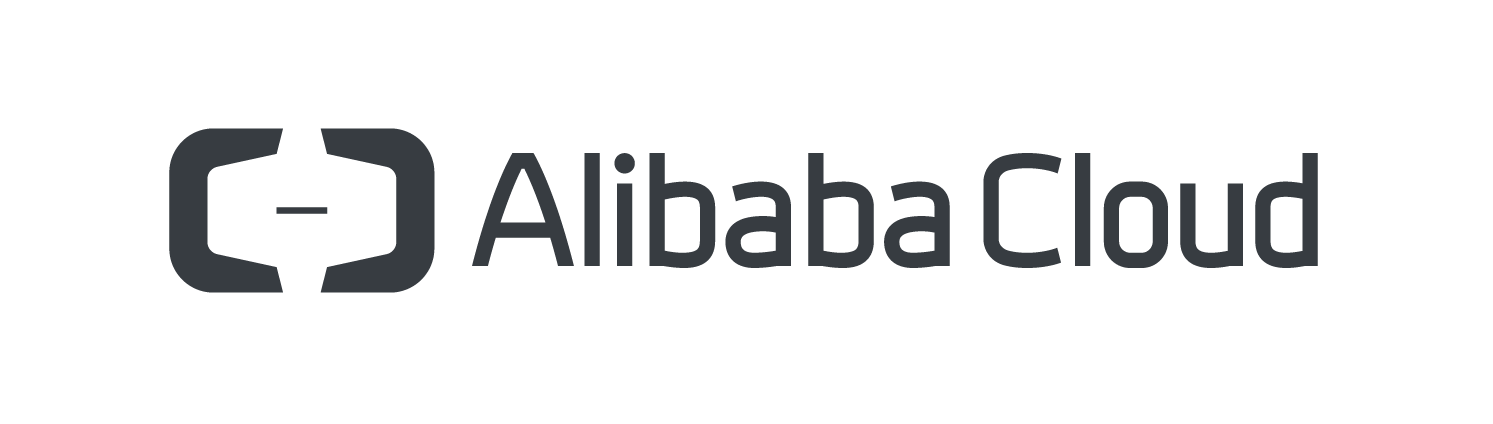 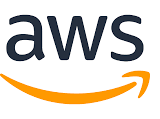 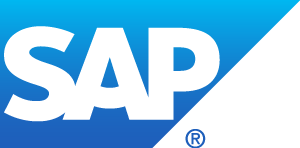 SAP Warehouse Insights
* This is the current state of planning and may be changed by SAP at any time without notice.
[Speaker Notes: SAP Cloud Platform provides everything that you need to accelerate the Intelligent Enterprise, from pre-built applications and open APIs to the critical business and technical services that you need to build capabilities and applications quickly. It’s innovative, cloud-native, and open.  And it runs on the best cloud infrastructure around the world, on all of your favorite clouds.

Upload Warehouse Data

With this app, you can upload essential warehouse data for optimization processes and analysis.
Prerequisites
Make sure that you have performed the following actions:You have created a warehouse number using the Manage Warehouses app.
If you want to upload confirmed warehouse orders and warehouse tasks from a destination system, make sure that you have connected to a destination system and destination warehouse number using the Define Integration Settings app.
You have downloaded CSV files from the destination system, for example, SAP EWM. To download these files from SAP EWM, implement the SAP Note 2722858 .]
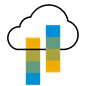 Integration Landscape Approach
SAP Cloud Connector
From SAP EWM: Warehouse Layout / Active Resources /Open Warehouse Orders/ etc.
SAP Warehouse Insights
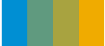 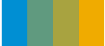 S/4 HANA EWM
SAP EWM
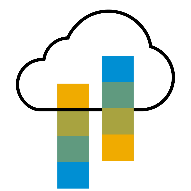 EWM data
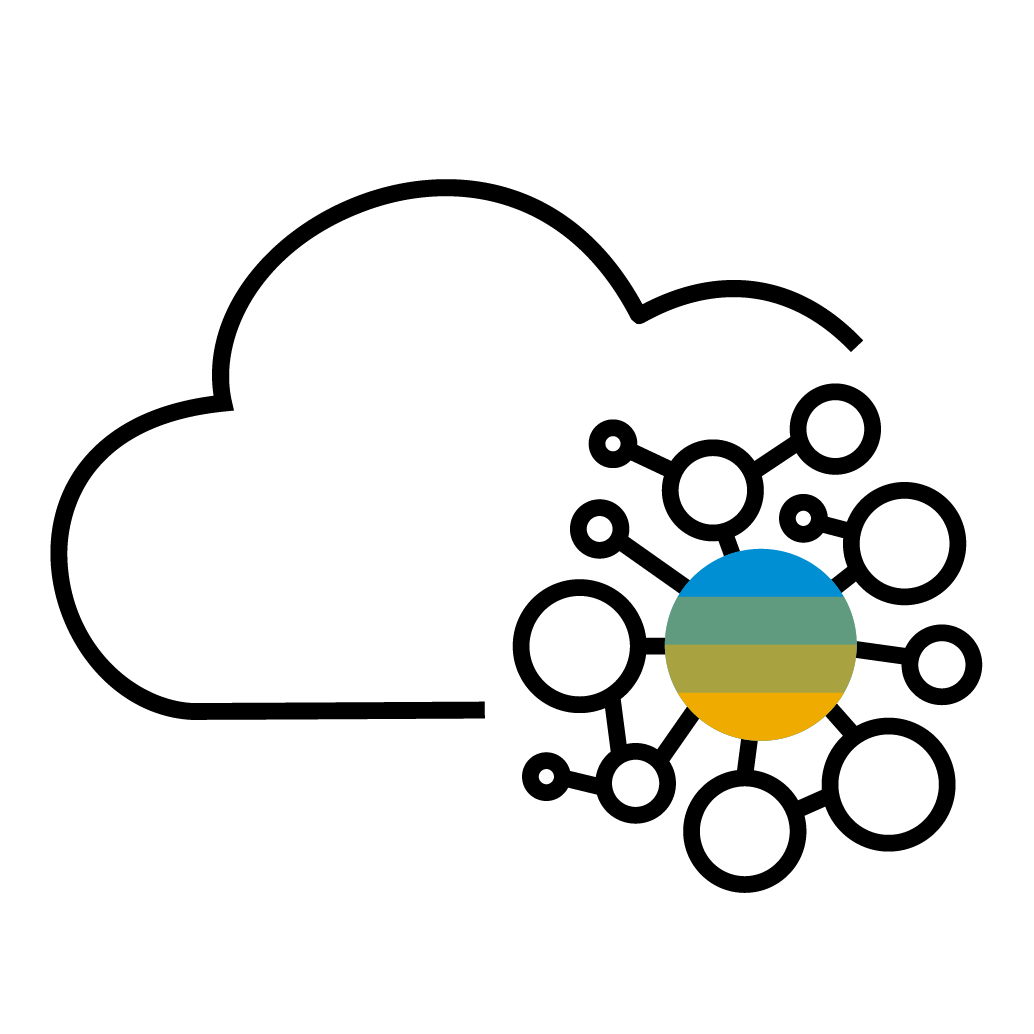 WI result
To SAP EWM: Optimized Warehouse Order assignment
LIVE Optimization
The Cloud Connector
Serves as a link between SAP Cloud Platform applications and on-premise systems.
No need to configure the on-premise firewall to allow external access from SAP Warehouse Insights to internal systems
Recovers broken connections automatically.
Provides audit logging of inbound traffic and configuration changes.
Can be run in a high-availability setup.
[Speaker Notes: The Cloud Connector:
Serves as a link between SAP Cloud Platform applications and on-premise systems.
Combines an easy setup with a clear configuration of the systems that are exposed to the SAP Cloud Platform.
Lets you use existing on-premise assets without exposing the entire internal landscape.
Runs as on-premise agent in a secured network.
Acts as a reverse invoke proxy between the on-premise network and SAP Cloud Platform.
Provides fine-grained control over:
On-premise systems and resources that can be accessed by cloud applications.
Cloud applications using the Cloud Connector.
Lets you use the features that are required for business-critical enterprise scenarios.
Recovers broken connections automatically.
Provides audit logging of inbound traffic and configuration changes.
Can be run in a high-availability setup.]
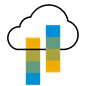 Roadmap – SAP Warehouse Insights
Plan only - Subject To Change
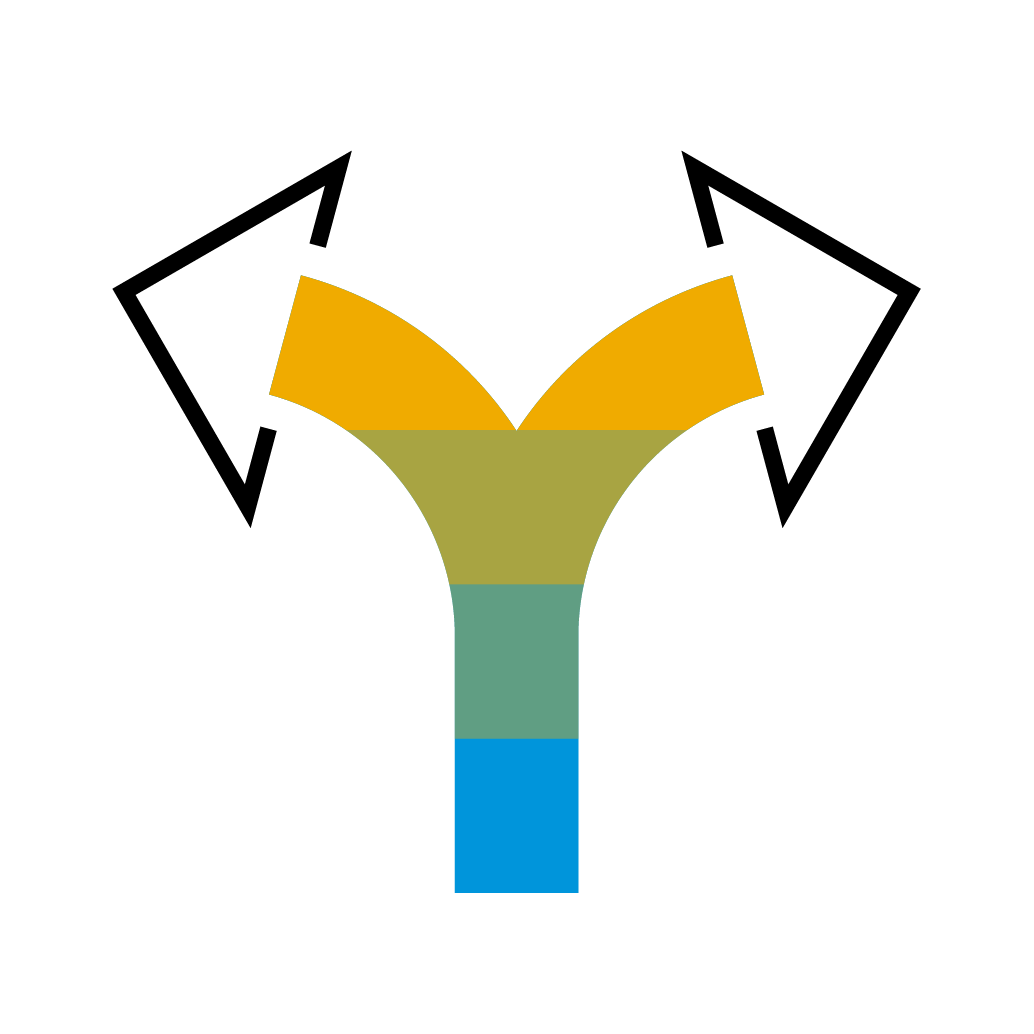 Vision
Future
IoT Integration
Optimization based Machine Learning
Open API‘s
Cross Warehouse Analysis
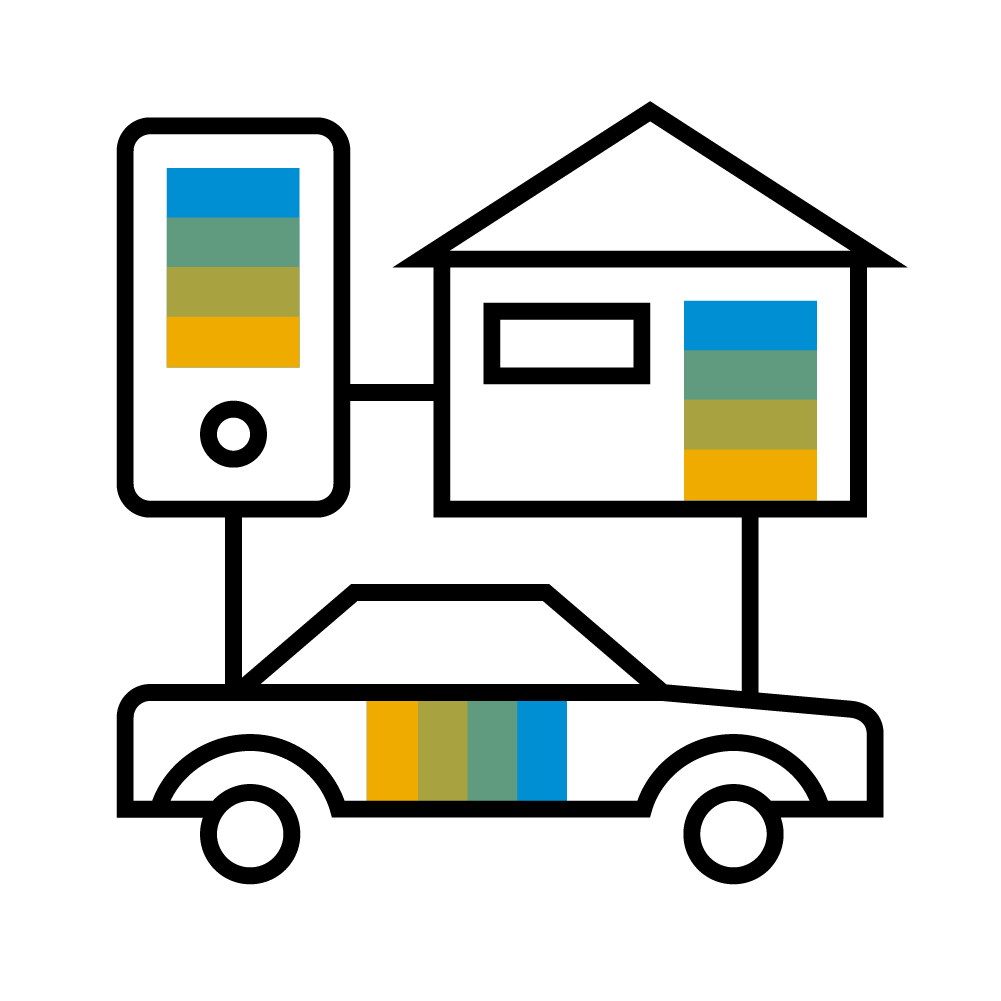 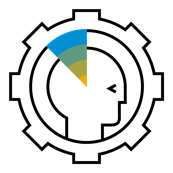 Robotics Integration
Realtime Resource Positioning
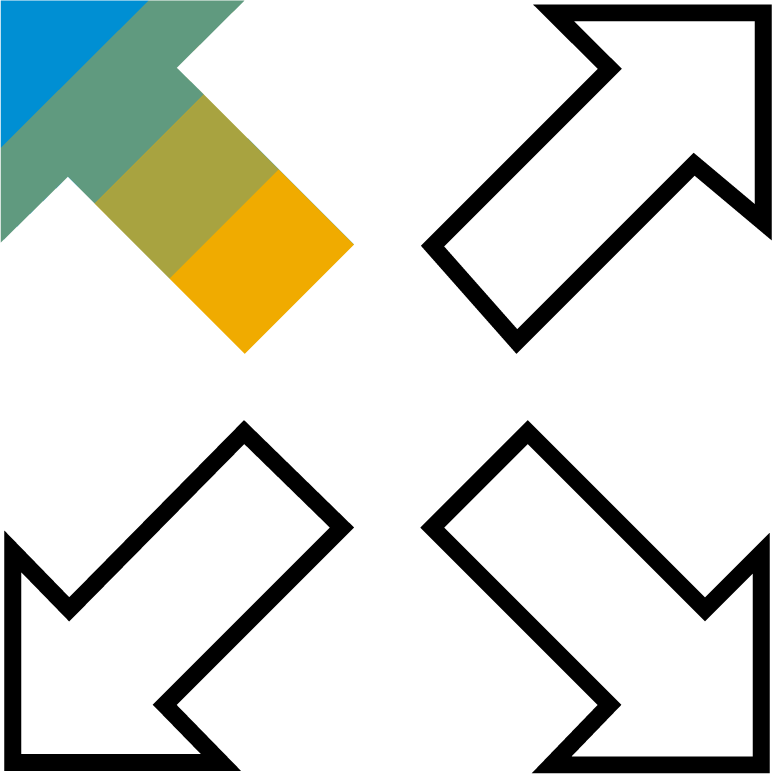 Planned
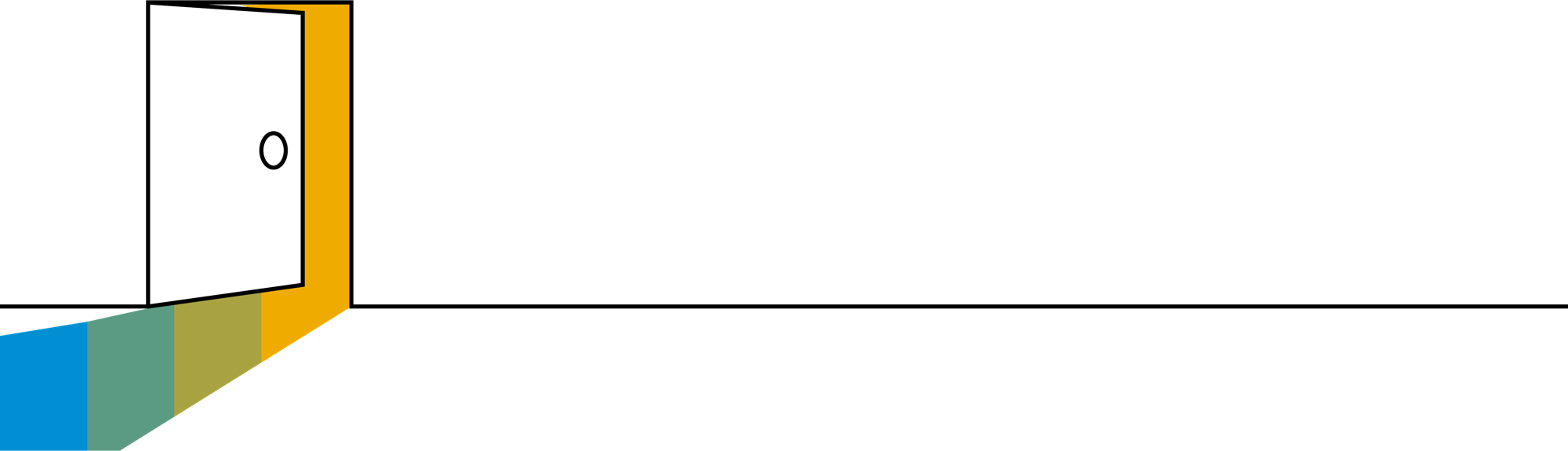 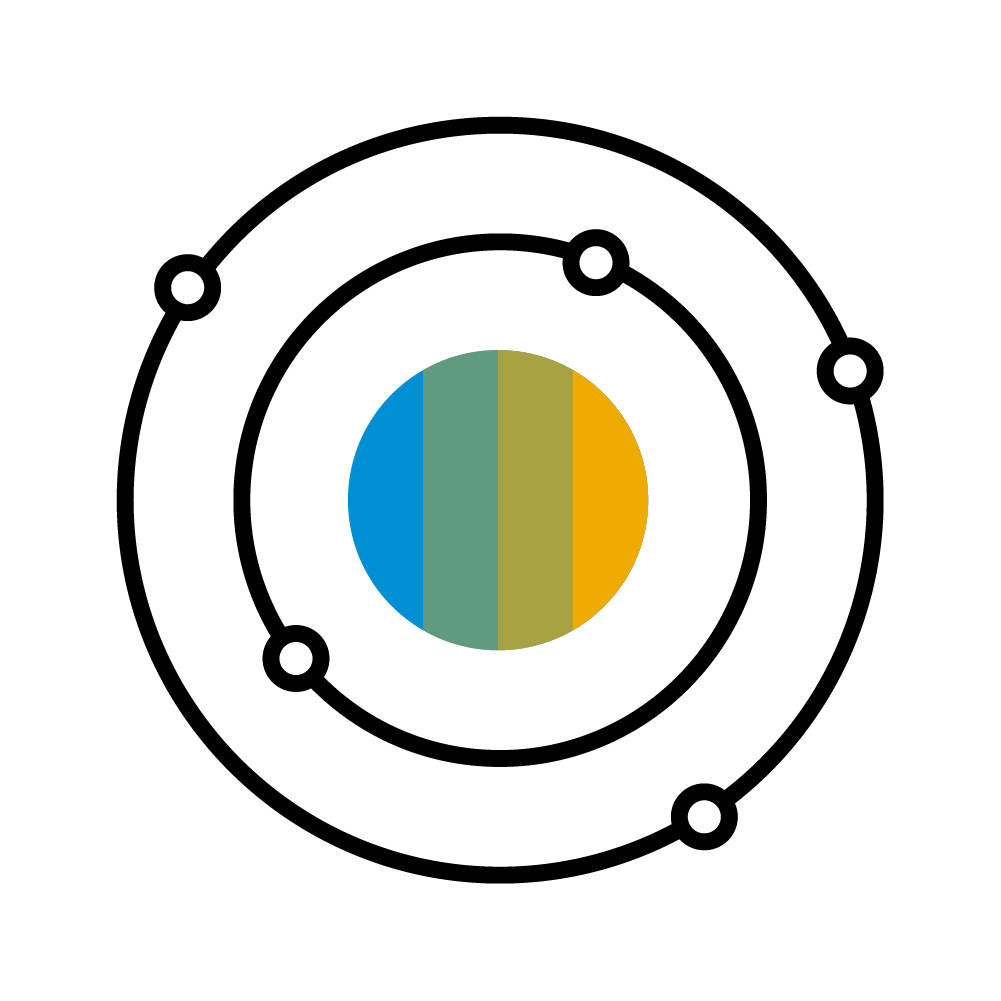 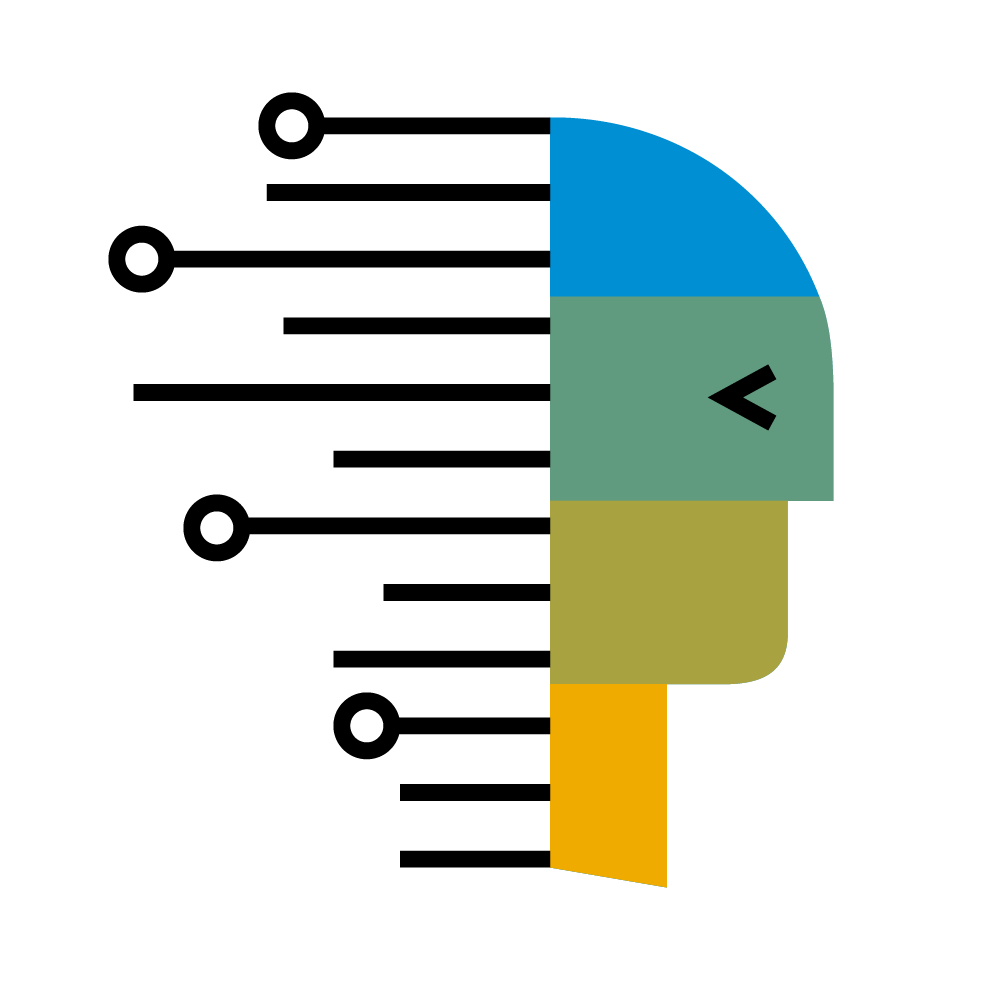 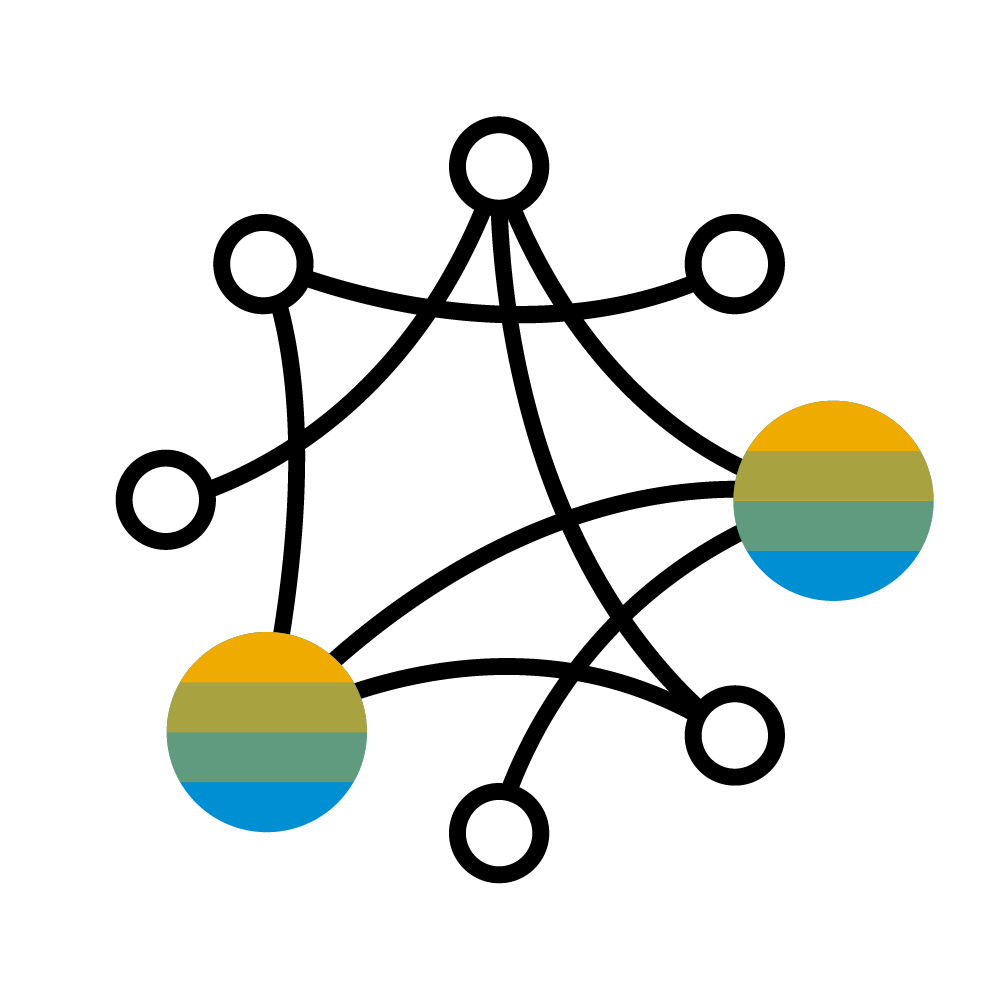 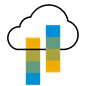 Next Steps
1
2
3
4
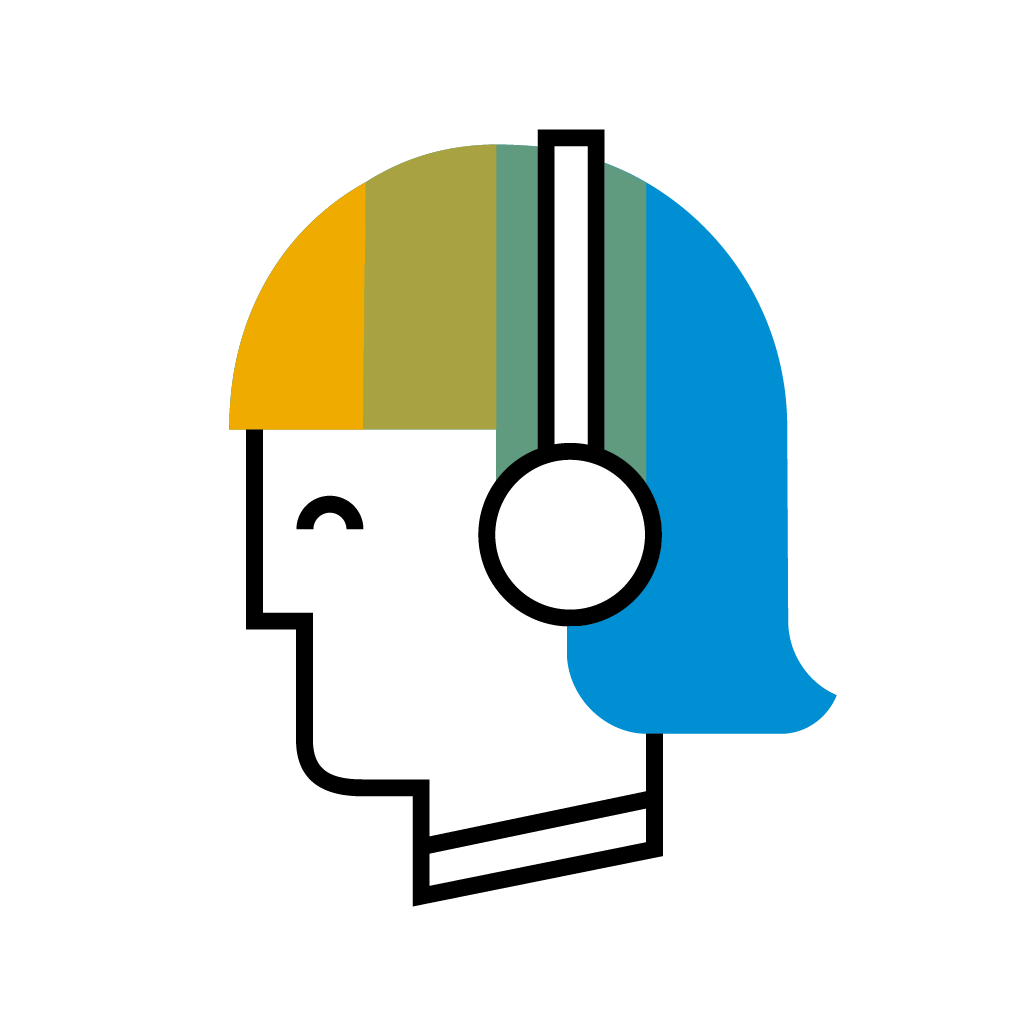 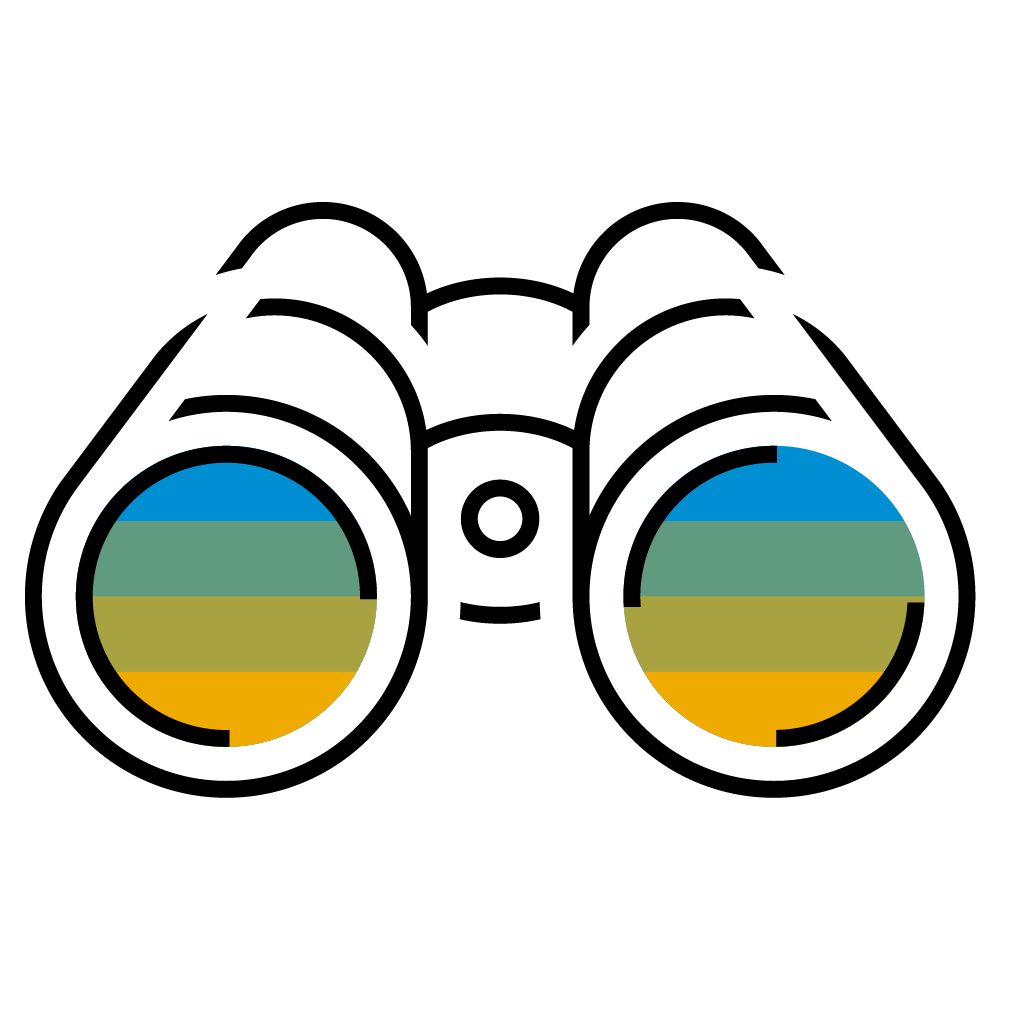 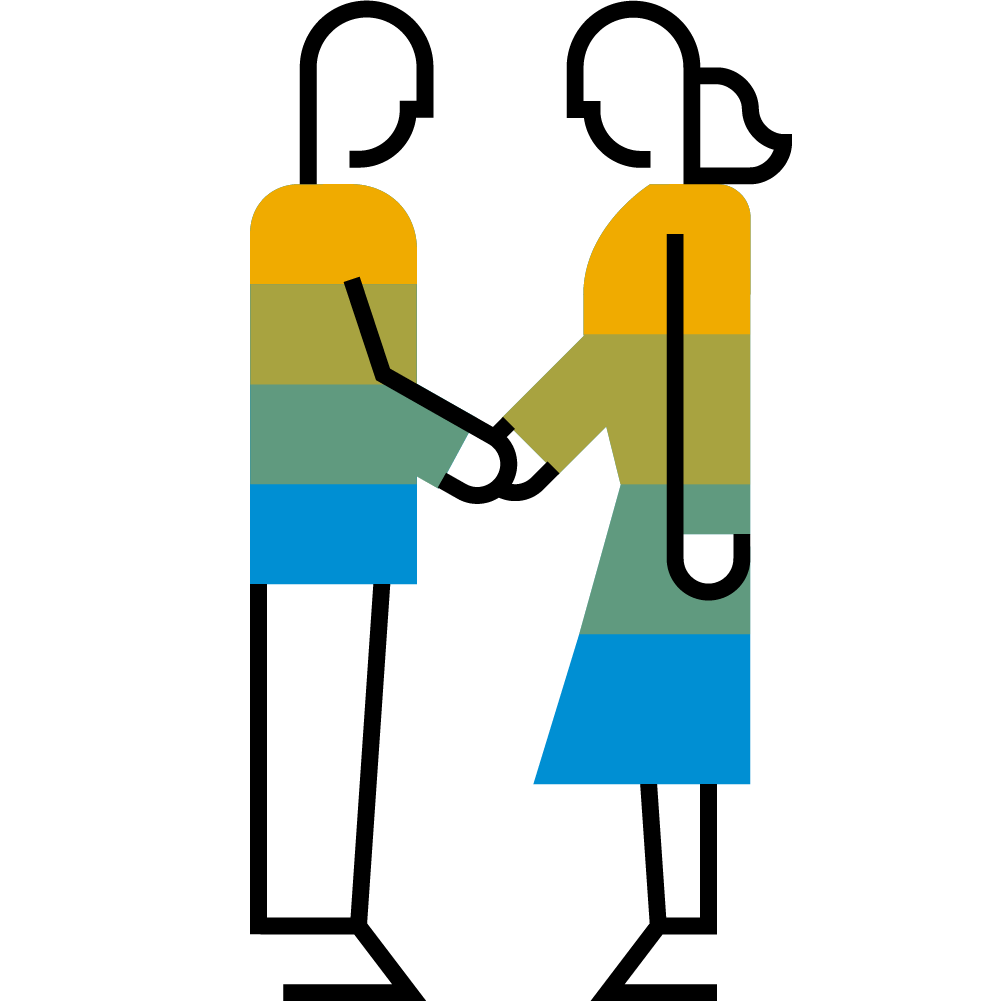 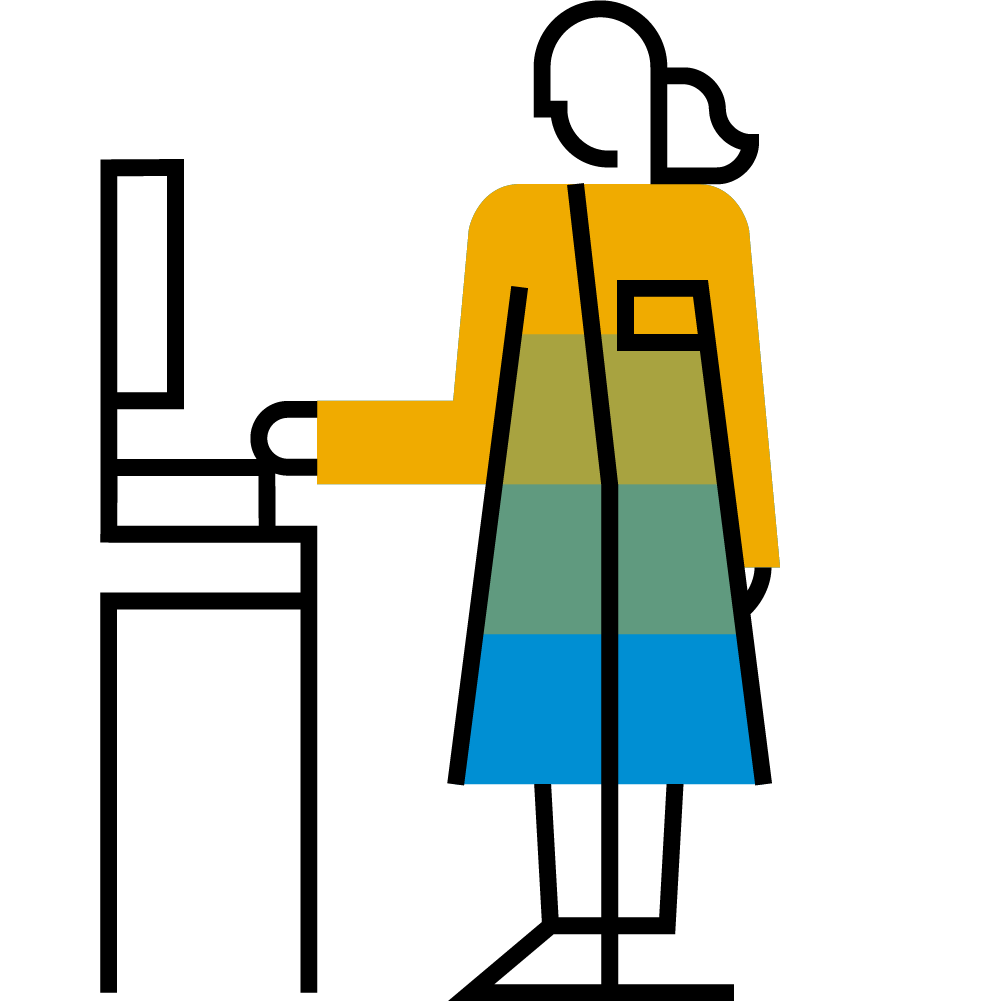 Discover
Discover more Application Help
What's New
Quick start guide 
FAQ
Contact
Contact your account team to schedule a meeting
Contact your solution-focused SAP partner
Engage
Engage with SAP in design thinking workshops
Initiate
Kick-start your trial project in the SAP cloud
Trial
[Speaker Notes: Need to double check links]